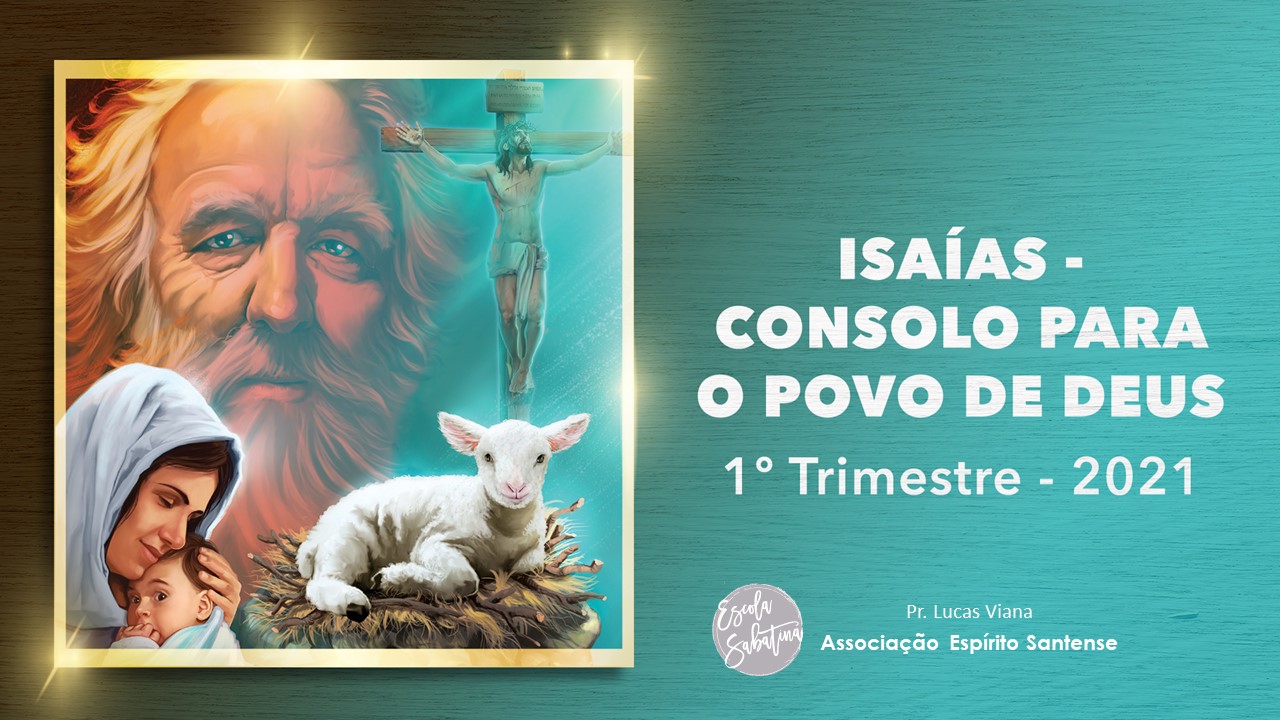 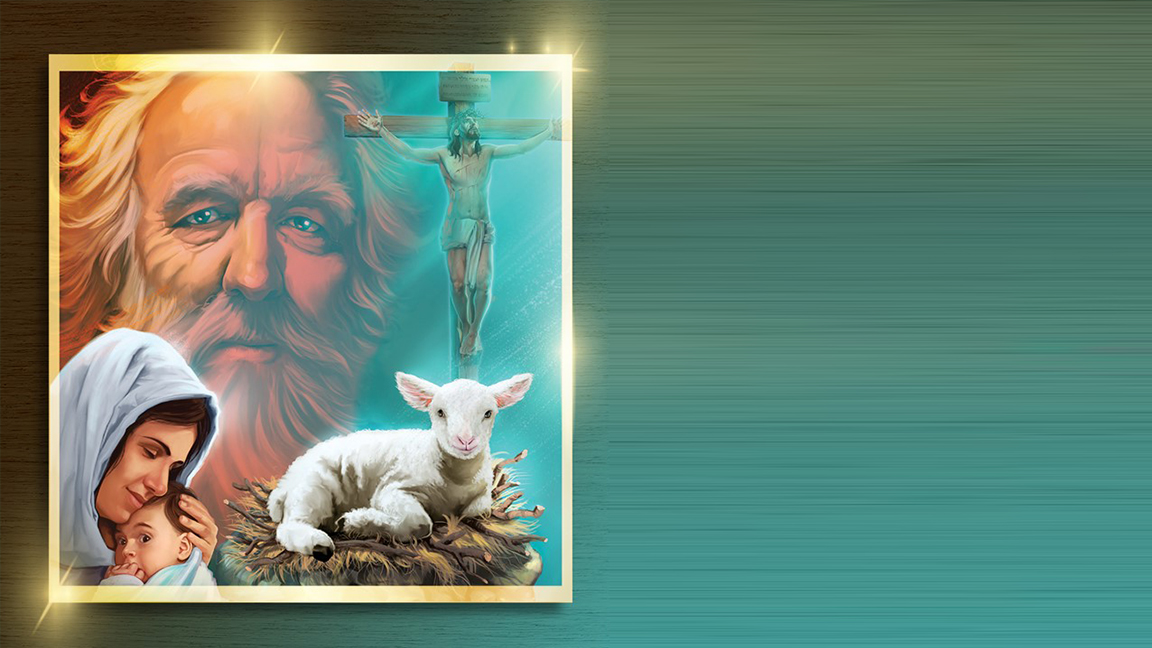 Lição 13
A renovação do planeta Terra
“Pois vejam! Criarei novos céus e nova Terra, e as coisas passadas não serão lembradas. Jamais virão à mente!” (Is 65:17, NVI).
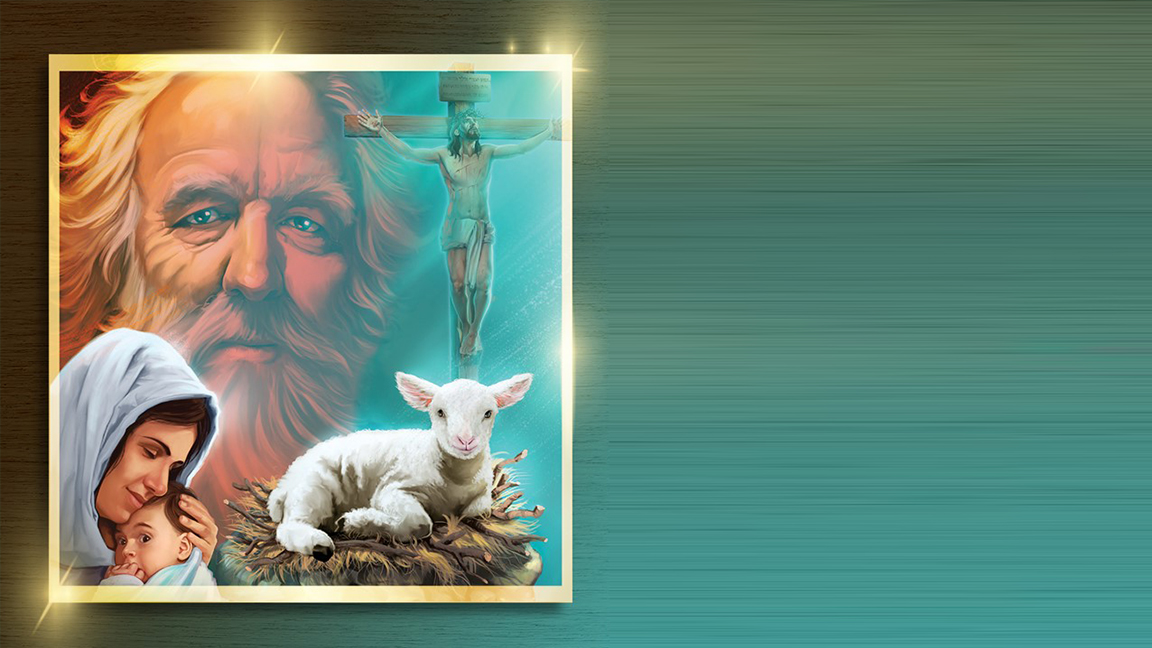 Nossa existência não precisa terminar em morte. Ao contrário, Deus nos oferece a vida eterna, em um mundo renovado.
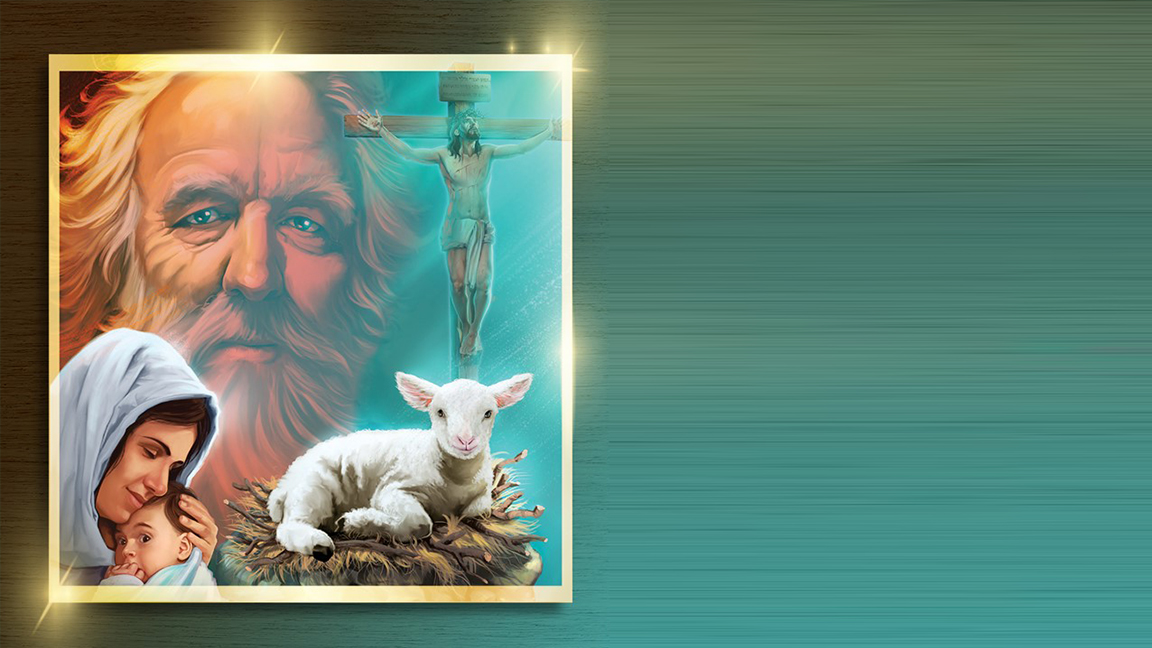 Ênfases da semana
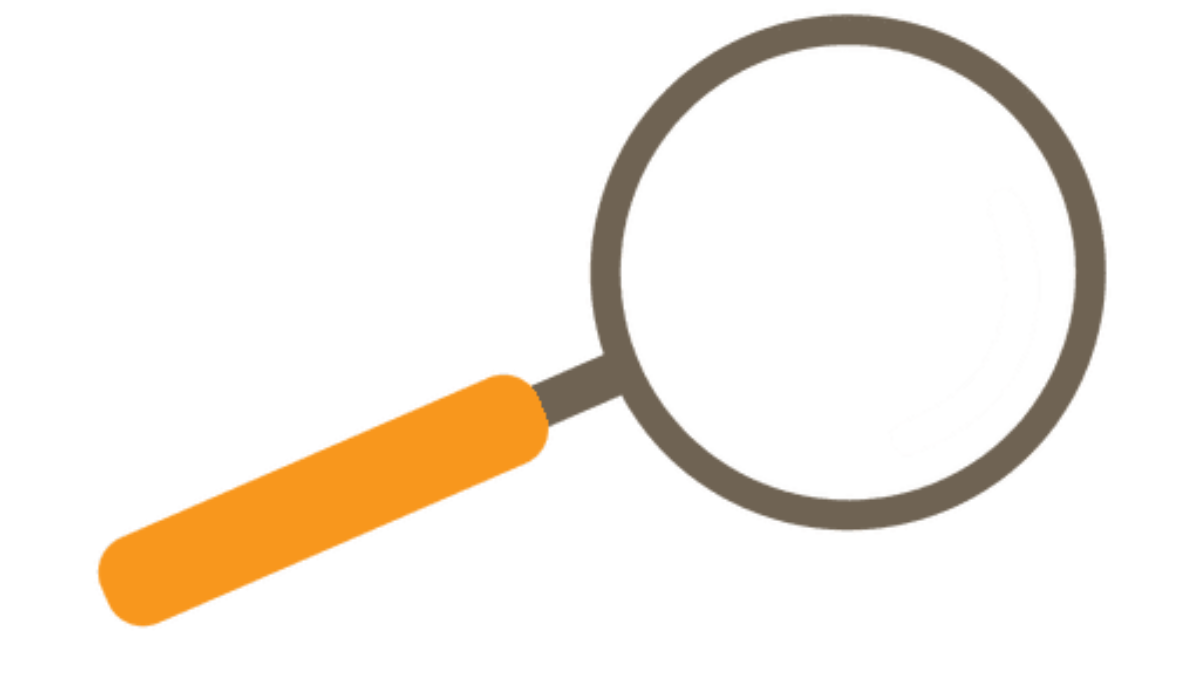 O líder e Salvador
Os remidos do Senhor
Deus como Recriador
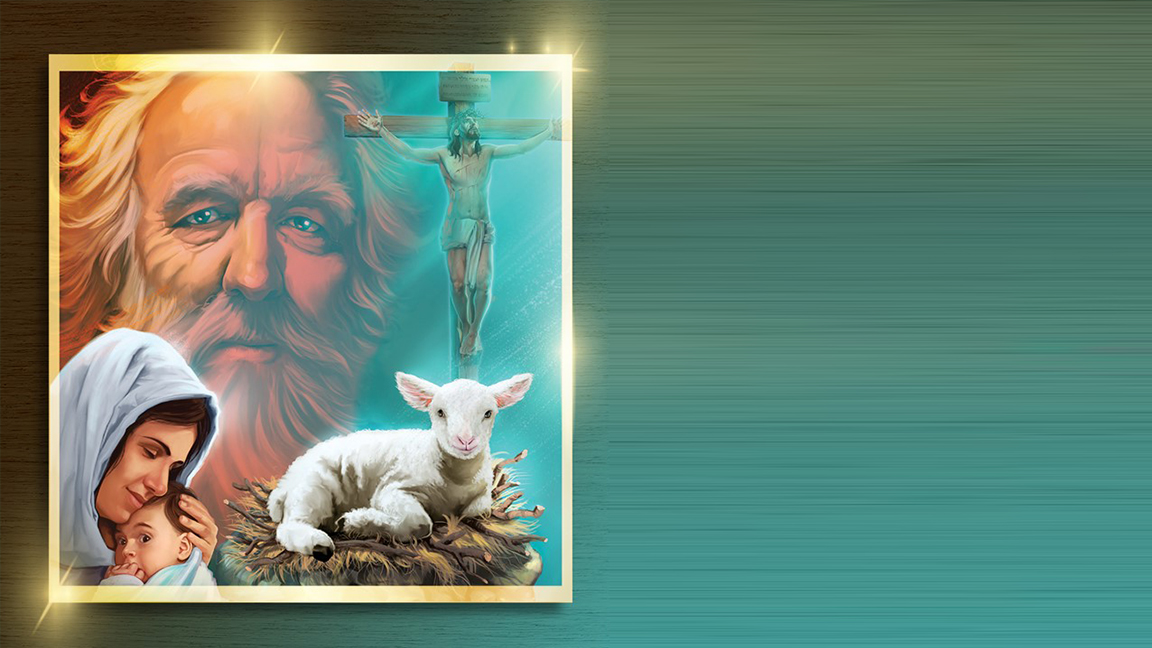 1. O líder e Salvador
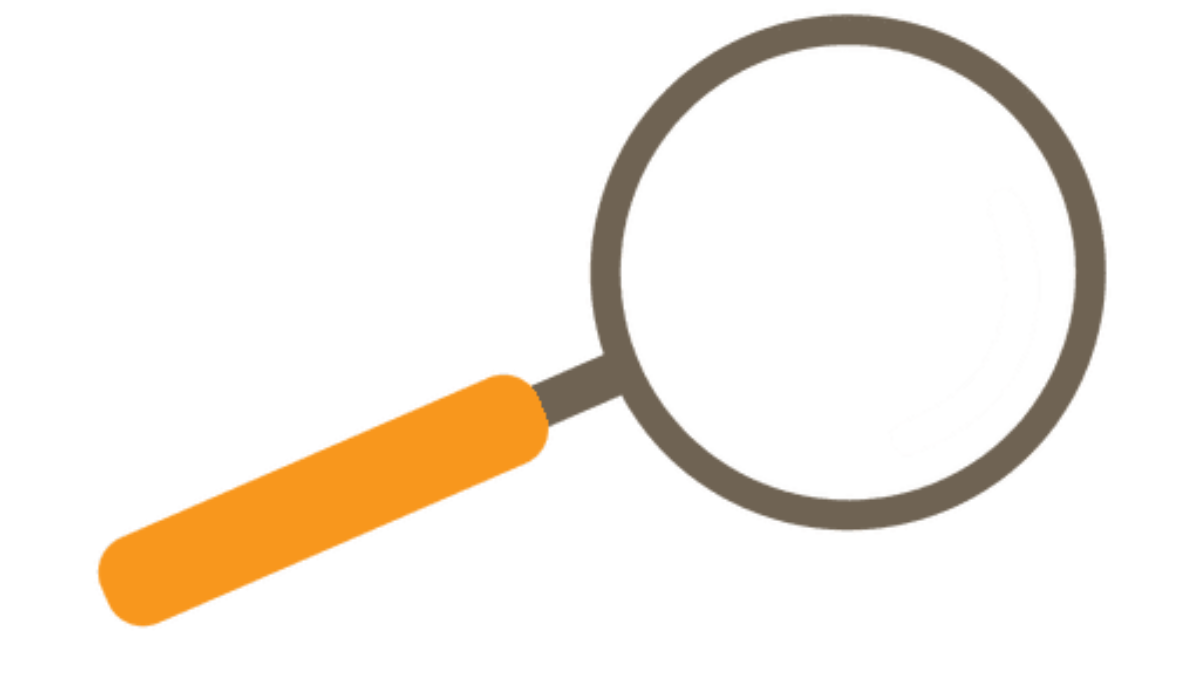 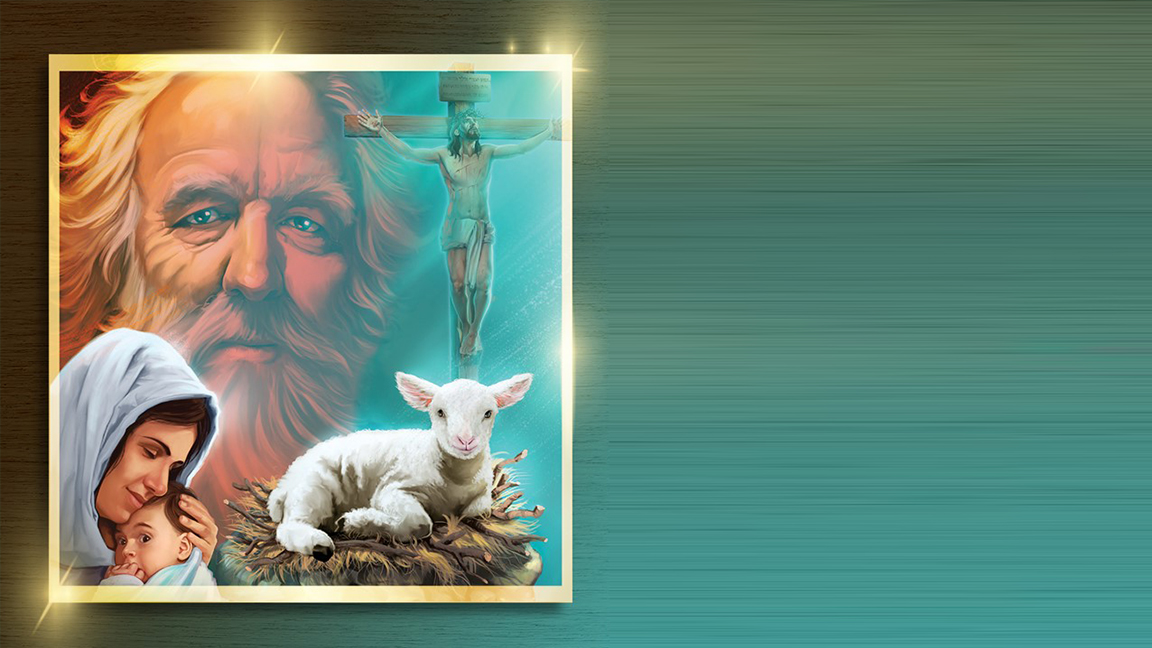 PERGUNTA PARA A UNIDADE
Que tipo de restauração o Senhor prometeu em Isaías 65:17-25?
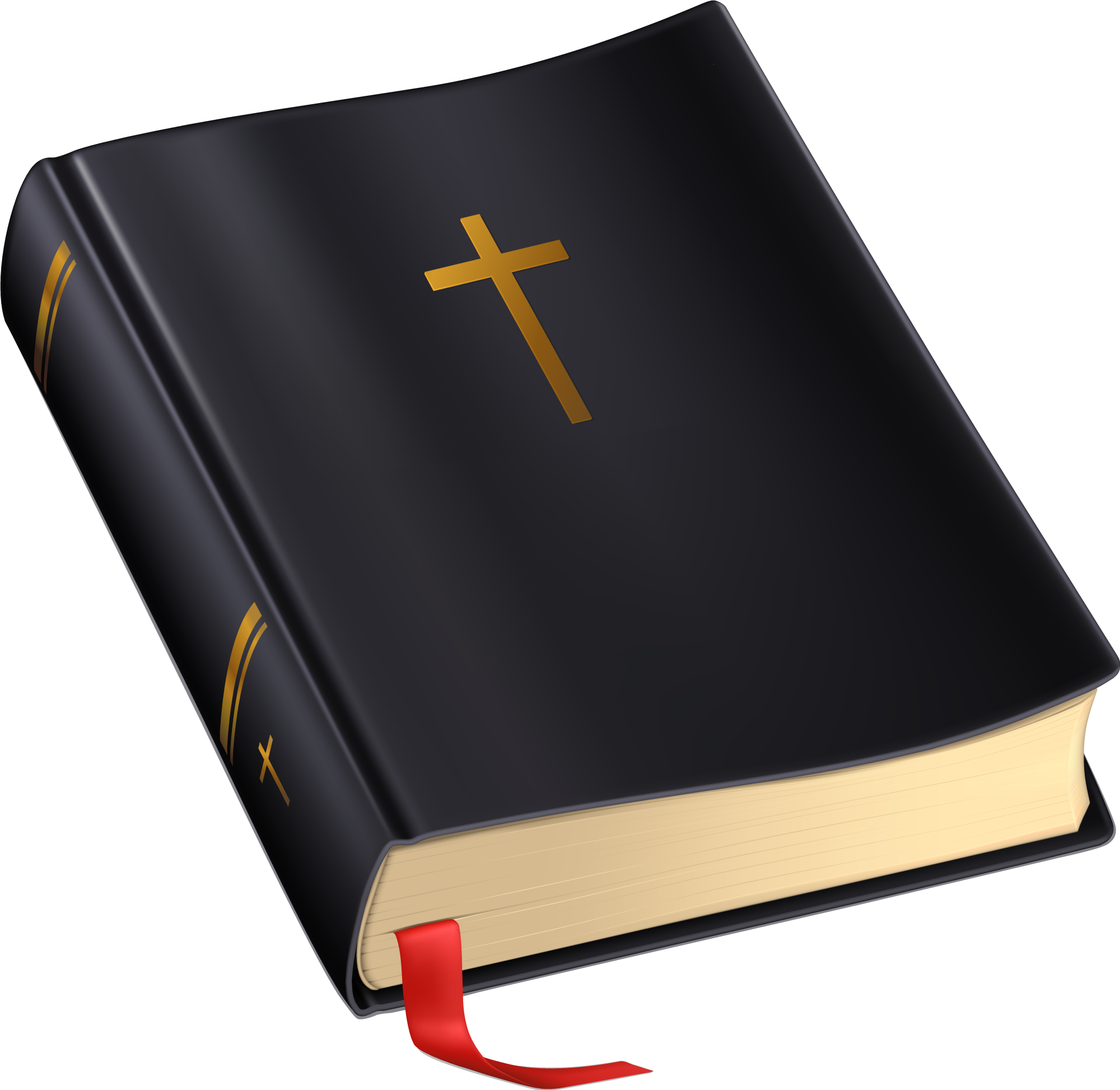 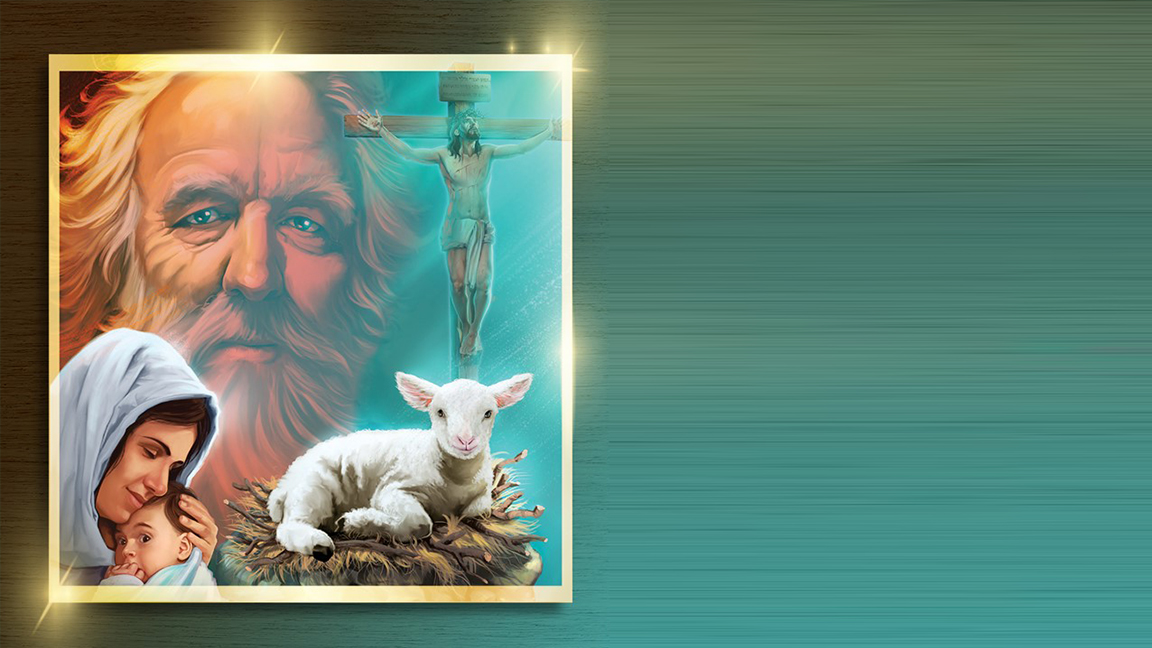 Deus prometeu uma nova criação: “Eis que Eu crio novos Céus e nova Terra; e não haverá lembrança das coisas passadas, jamais haverá memória delas” (Is 65:17). O Senhor prometeu “criar Jerusalém para regozijo, e Seu povo para alegria” (Is 65:18). Na cidade, não haveria mais choro (Is 65:19). As pessoas normalmente viveriam muito mais de um século antes de morrer (Is 65:20). Elas mesmas desfrutariam de Sua obra e se alegrariam com seus filhos (Is 65:21-23). Deus lhes responderia antes mesmo que clamassem (Is 65:24).
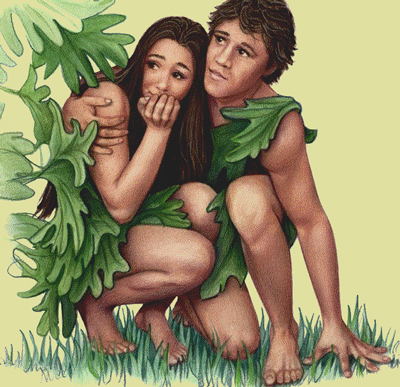 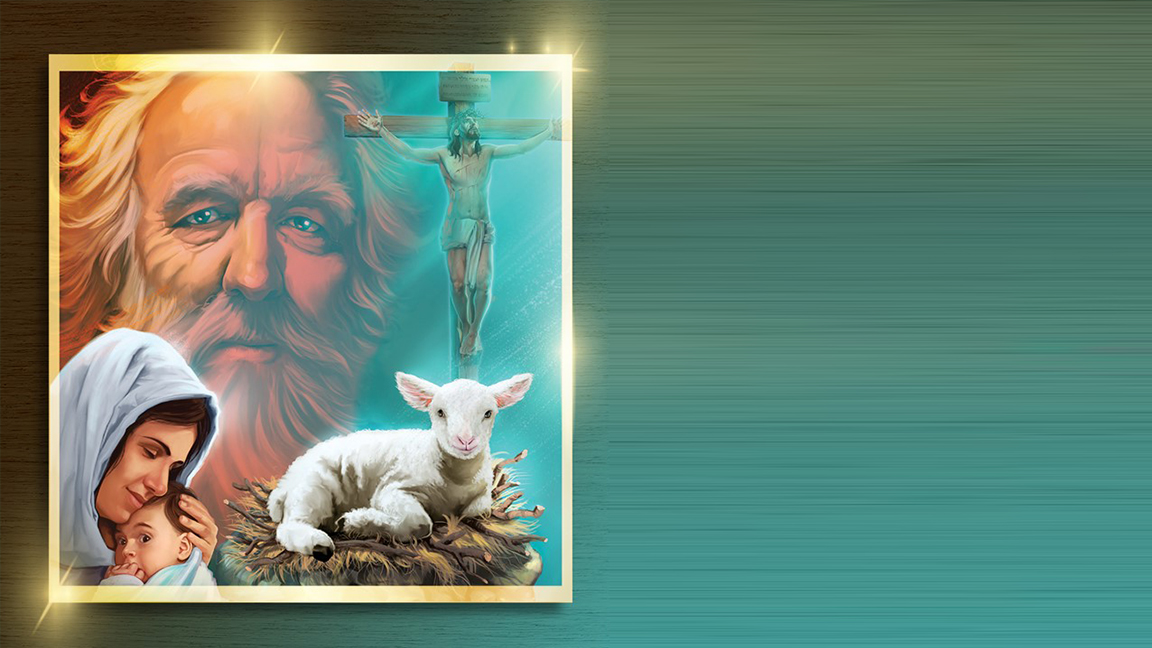 PERGUNTA PARA A UNIDADE
Por mais agradável que seja essa descrição, por que ela não é um quadro completo da restauração e esperança final?
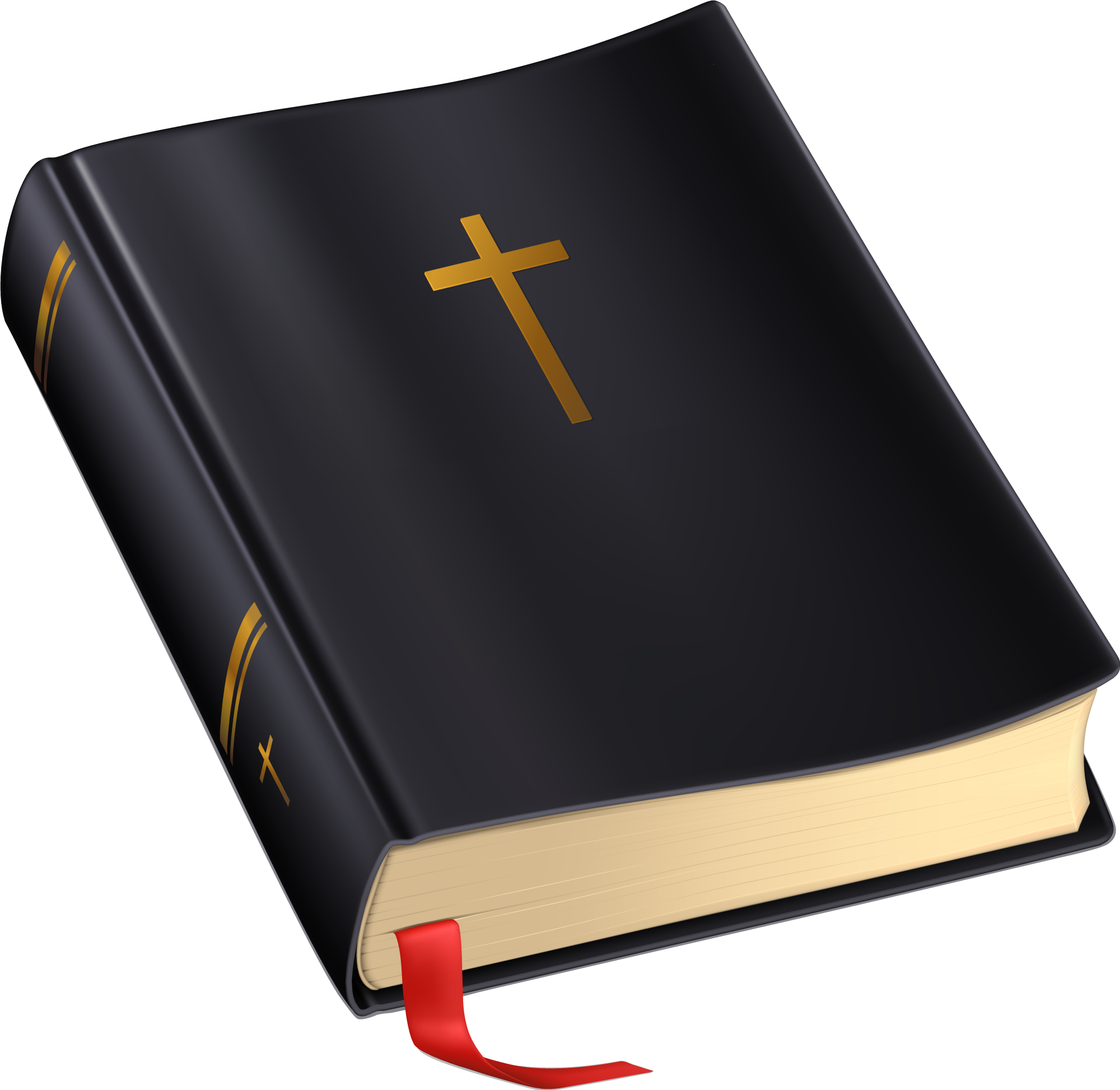 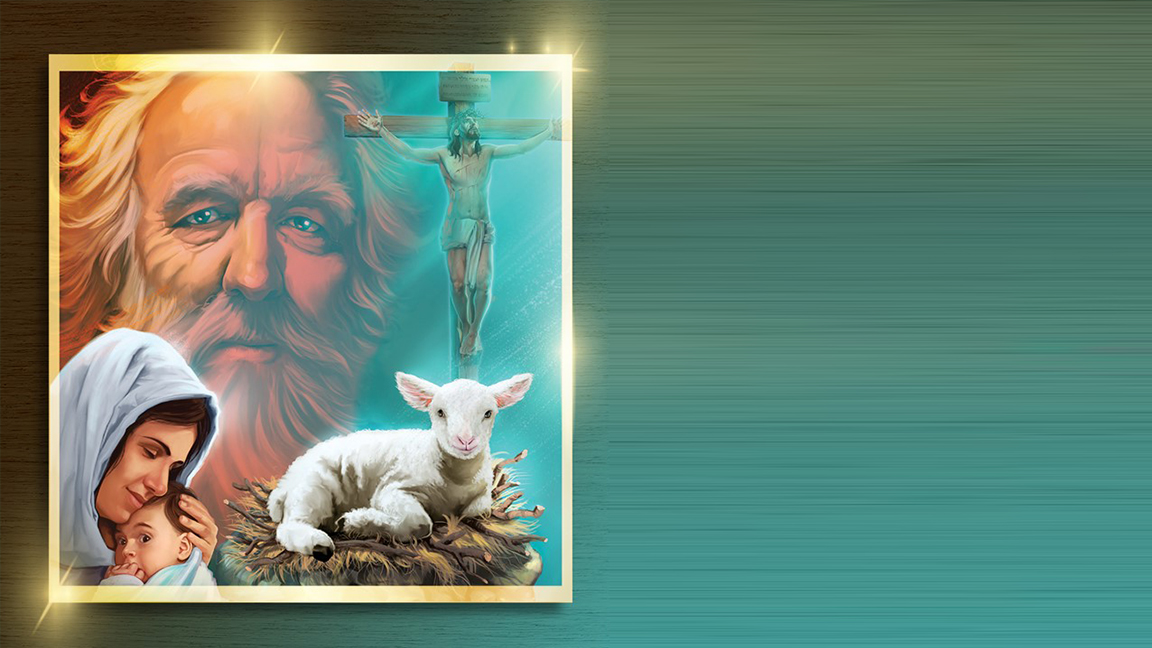 Até o momento, o texto apresenta uma imagem de uma vida longeva e tranquila na terra prometida. Porém, embora as pessoas pudessem viver mais ali, elas ainda morreriam. Onde estaria a transformação radical da natureza tão esperada com a criação dos “novos céus” e da “nova Terra”? O verso seguinte revela: “O lobo e o cordeiro pastarão juntos, e o leão comerá palha como o boi; pó será a comida da serpente. Não se fará mal nem dano algum em todo o Meu santo monte, diz o Senhor” (Is 65:25).
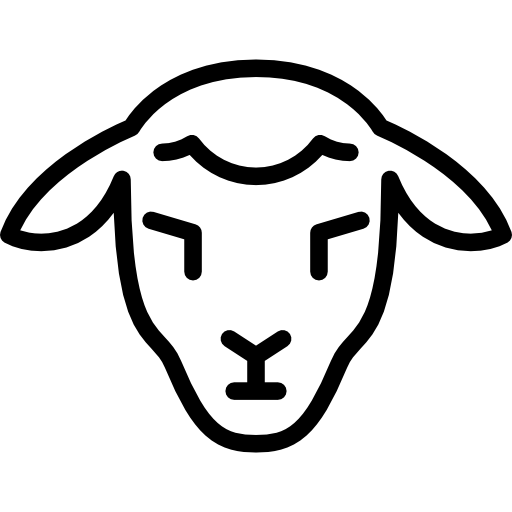 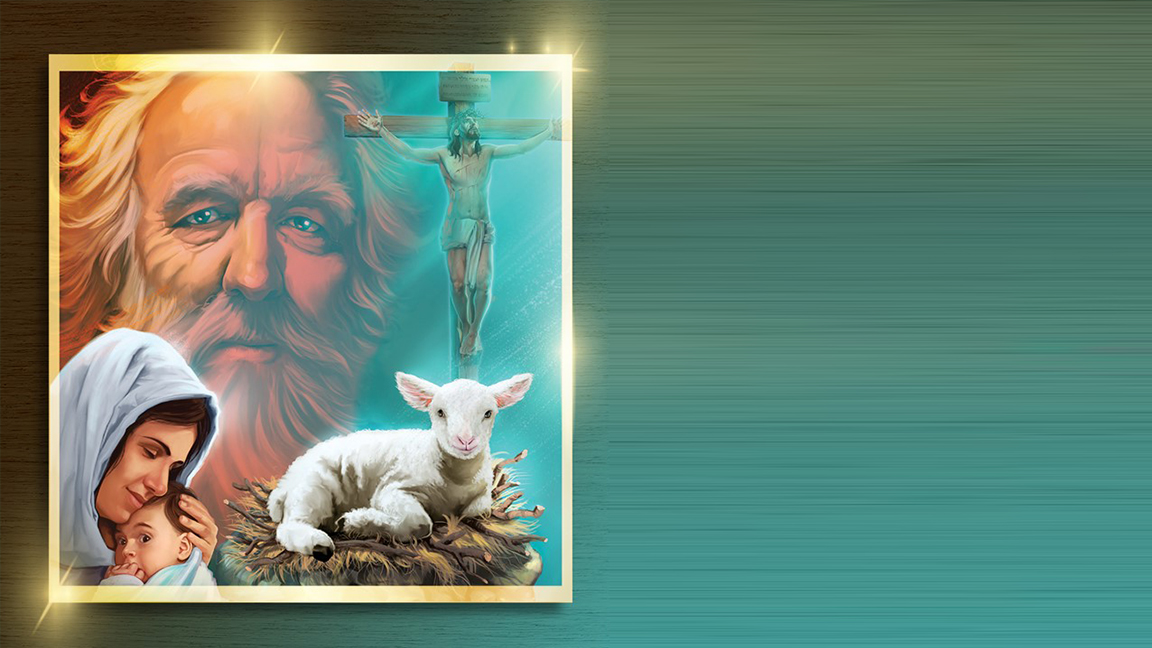 Para que carnívoros como os leões se tornem vegetarianos, é necessário muito mais do que uma aula de culinária vegetariana. Isso requer uma recriação para restaurar o mundo ao seu estado ideal, como ele era antes da introdução da morte por meio do pecado no Éden.
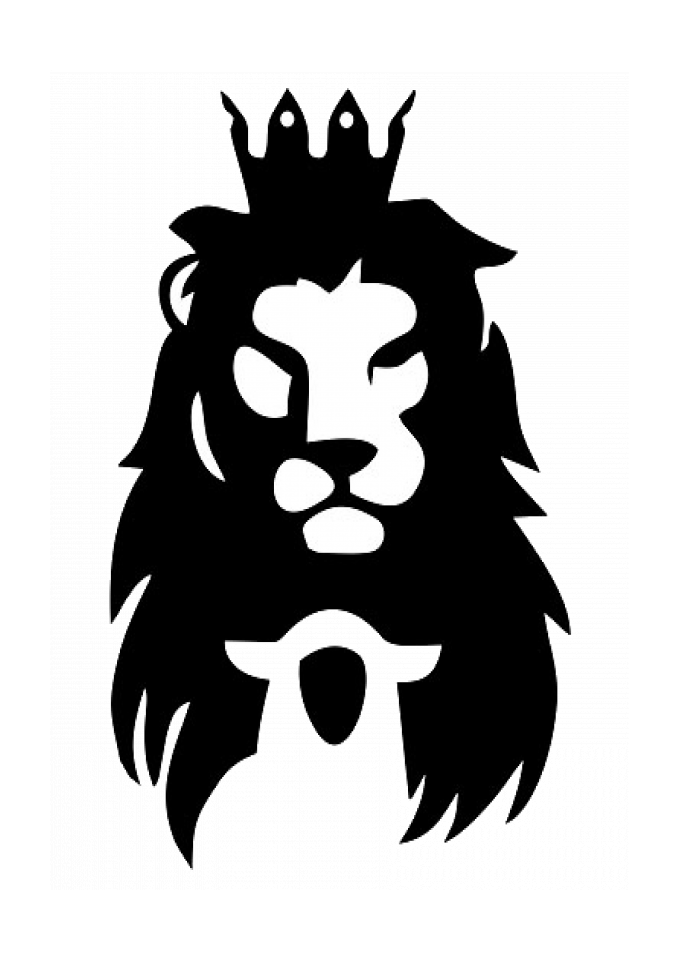 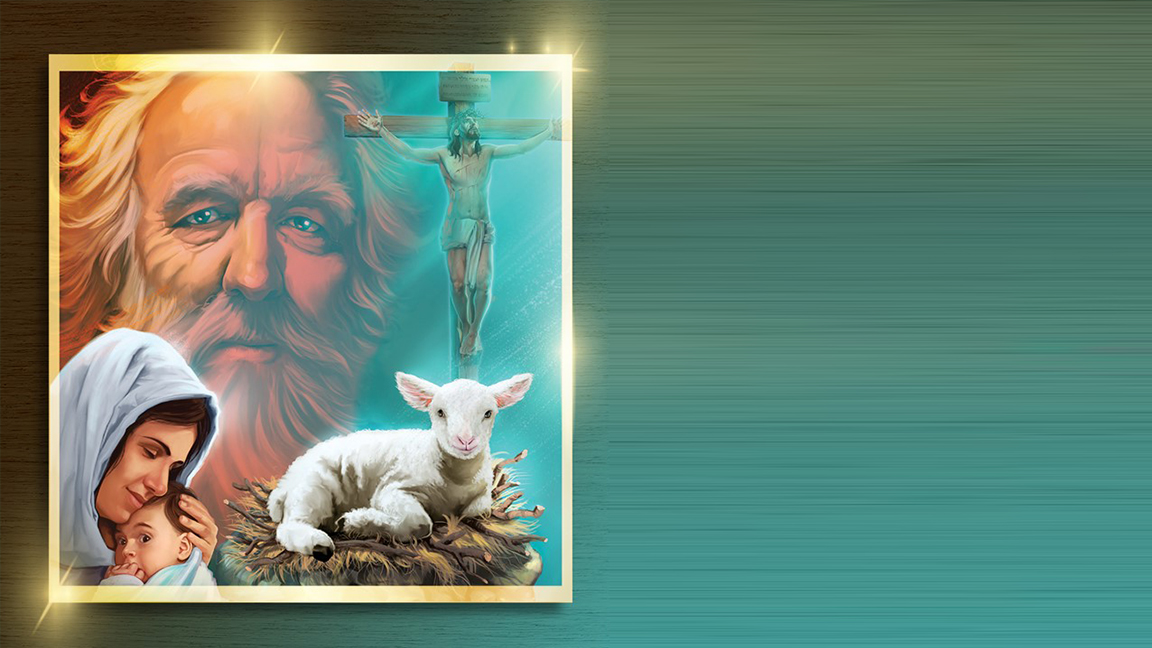 Em Isaías 65, Deus apresenta a criação de “novos céus” e de uma “nova Terra” como um processo, uma série de etapas, que começaria com a recriação de Jerusalém. Compare com Isaías 11, em que o Messias traria justiça (Is 11:1-5). Em seguida, haveria paz no “santo monte” mundial de Deus; as imagens usadas em Isaías 11 são semelhantes às encontradas em Isaías 65: “O lobo habitará com o cordeiro [...] o leão comerá palha como o boi” (Is 11:6, 7) Embora o “santo monte” do Senhor começasse com o Monte Sião em Jerusalém, este era apenas um precursor, um símbolo do que Deus prometeu fazer, em última análise, em um novo mundo com Seu povo redimido
Esse tipo de conteúdo não está disponível nesse navegador. 
E se as pessoas vivessem um milhão de anos? Por que, ainda assim, o problema não seria resolvido? Por que a vida eterna é a única resposta para nossas mais profundas necessidades?
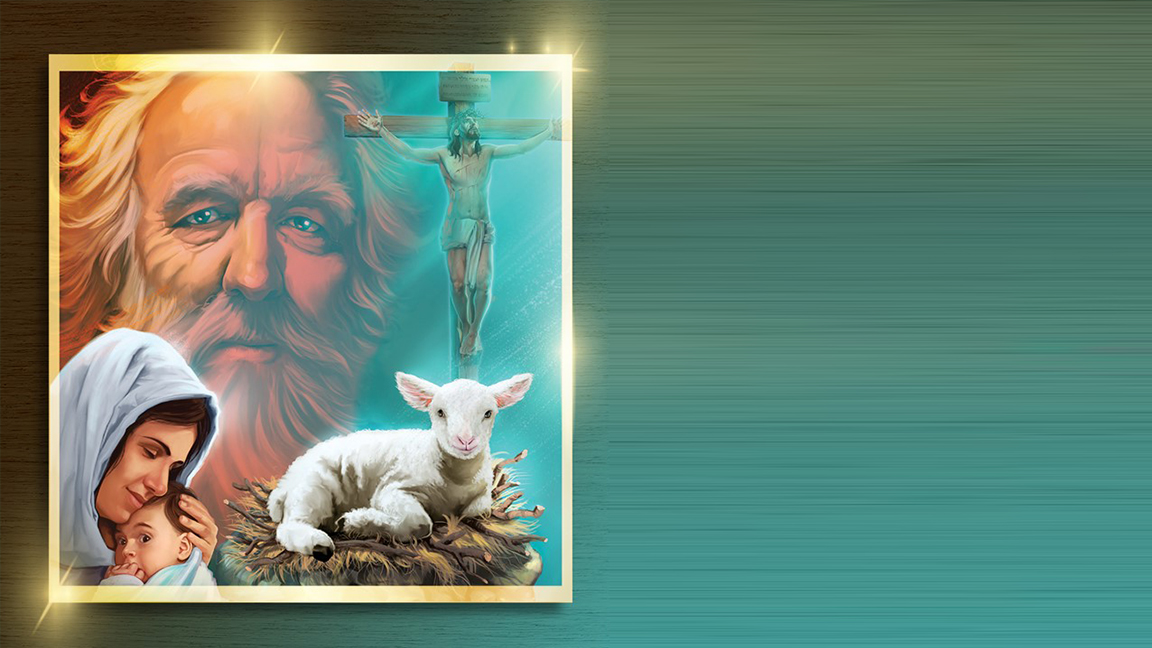 PERGUNTA PARA A UNIDADE
Leia Isaías 66:1-19. Considerando o momento histórico dos escritos de Isaías, qual é sua mensagem fundamental nessa passagem?
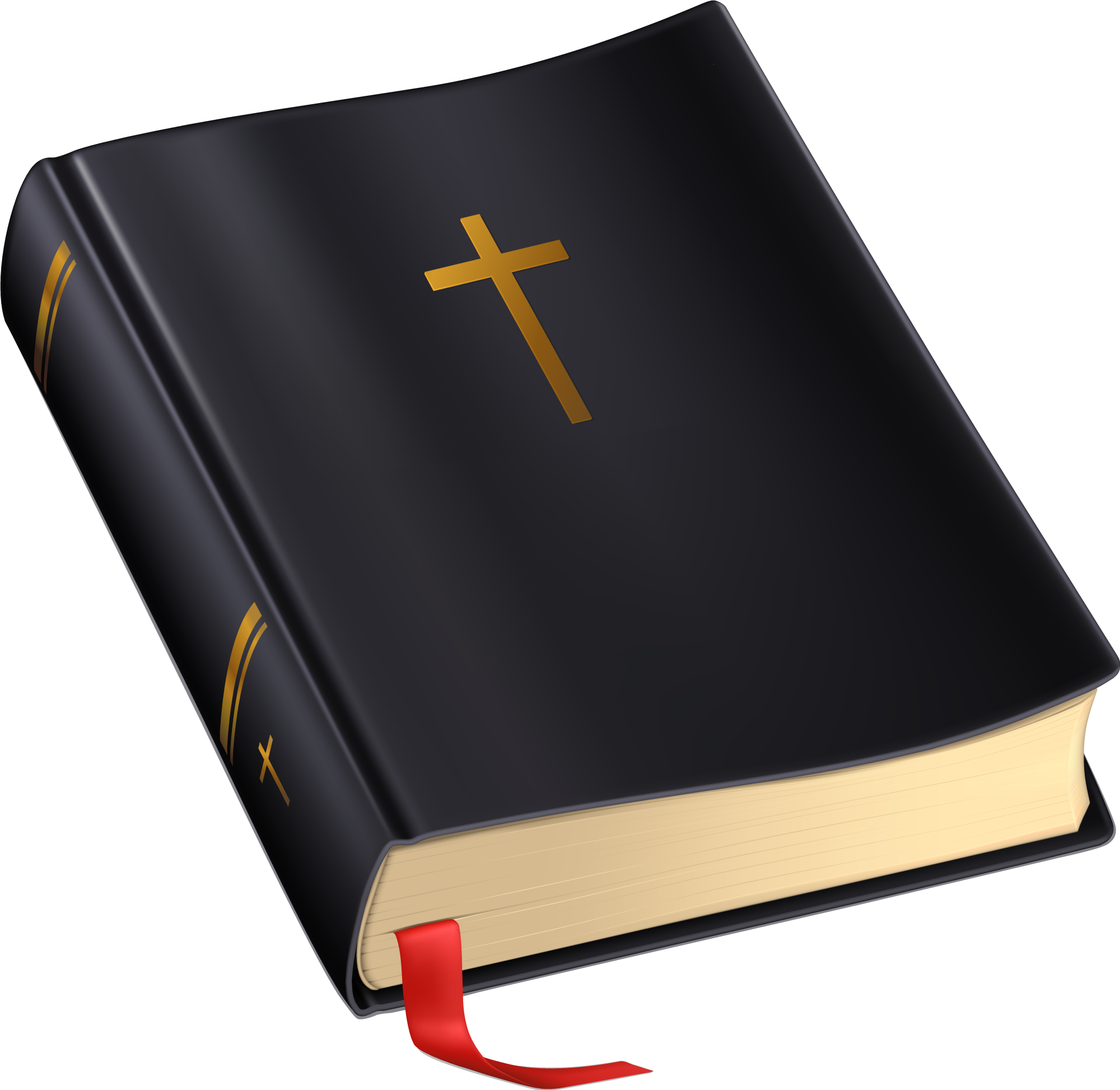 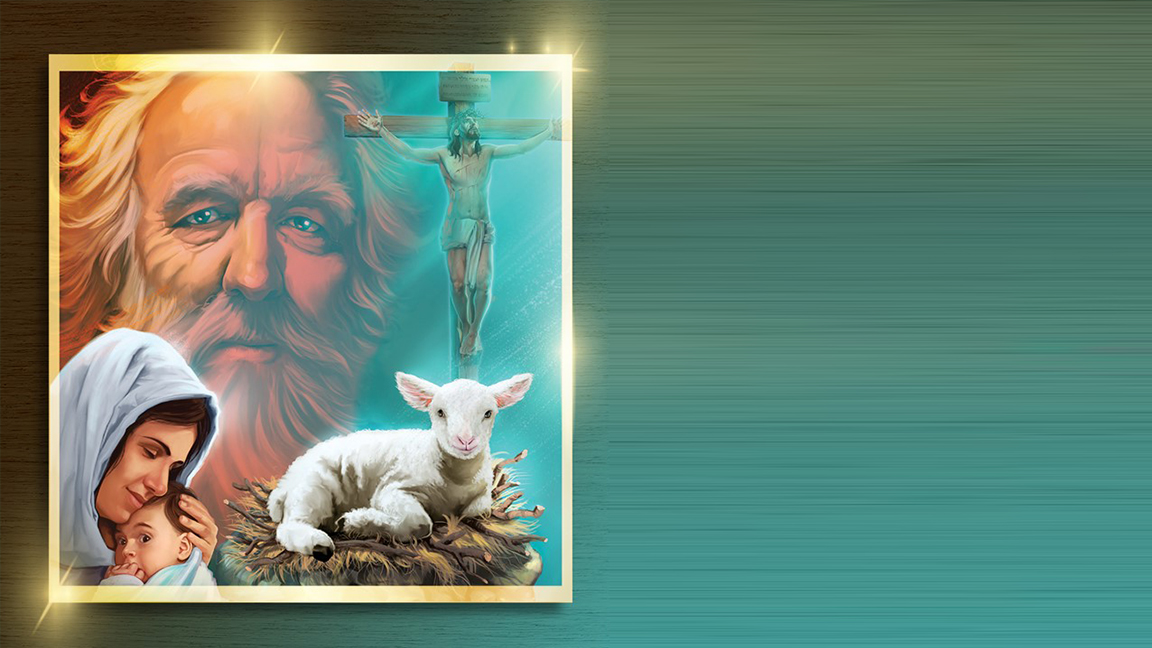 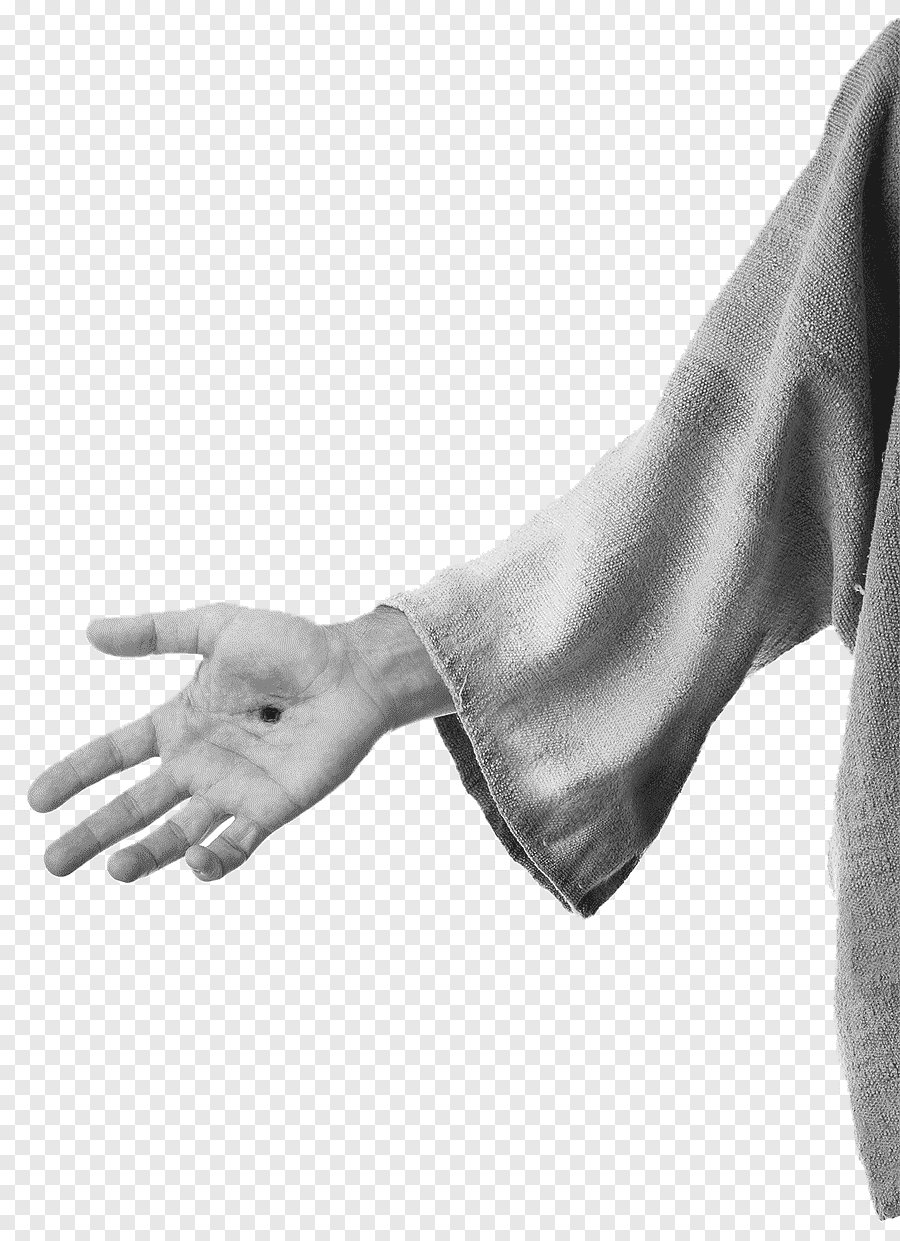 Por meio do profeta, Deus reiterou o apelo e a advertência que permeiam o livro de Isaías: Ele salvaria e restauraria os humildes, que tremiam diante da Sua palavra (Is 66:2, 5). Como em Isaías 40:1, Ele os consolaria (Is 66:13). Mas destruiria os que se rebelassem contra Ele. Esses incluíam os que ofereciam rituais hipócritas, cujos sacrifícios Ele rejeitava (Is 66:3, 4; compare com Is 1:10-15), bem como aqueles que odiavam e rejeitavam Seus fiéis (Is 66:5). Também incluíam os que praticavam abominações pagãs (Is 66:17), como as praticadas no templo em Jerusalém (Ez 8:7-12).
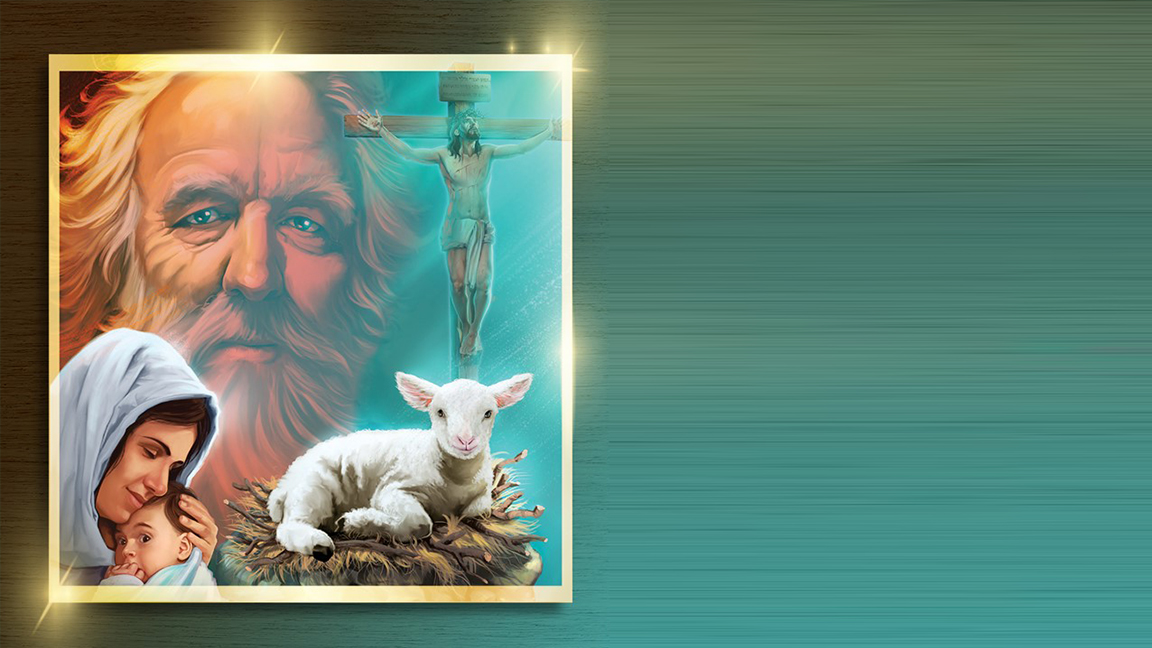 PERGUNTA PARA A UNIDADE
Quais princípios espirituais são revelados em Isaías 66:3? Como essa mesma ideia pode ser expressa, no contexto do cristianismo e da adoração contemporâneos?
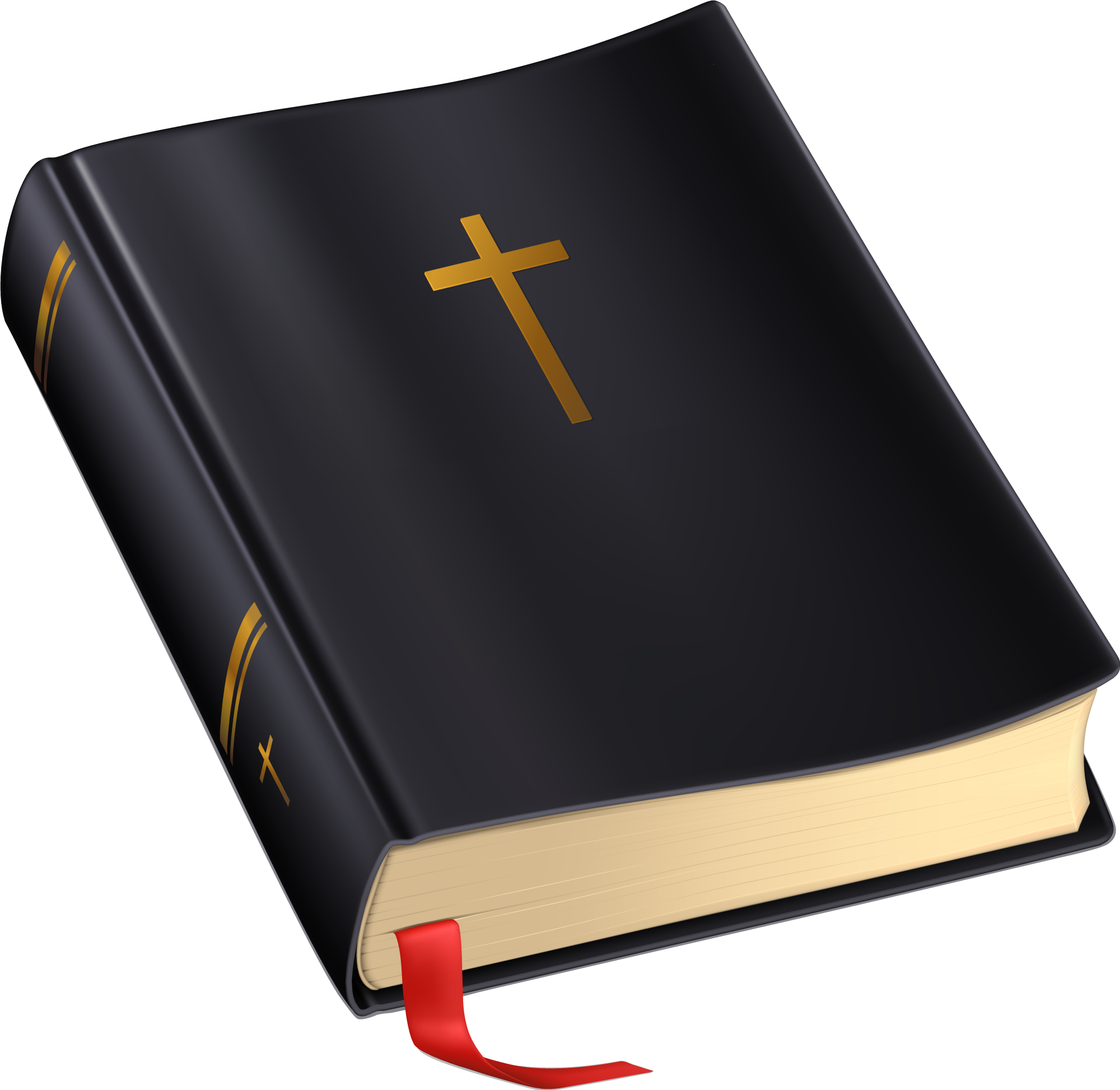 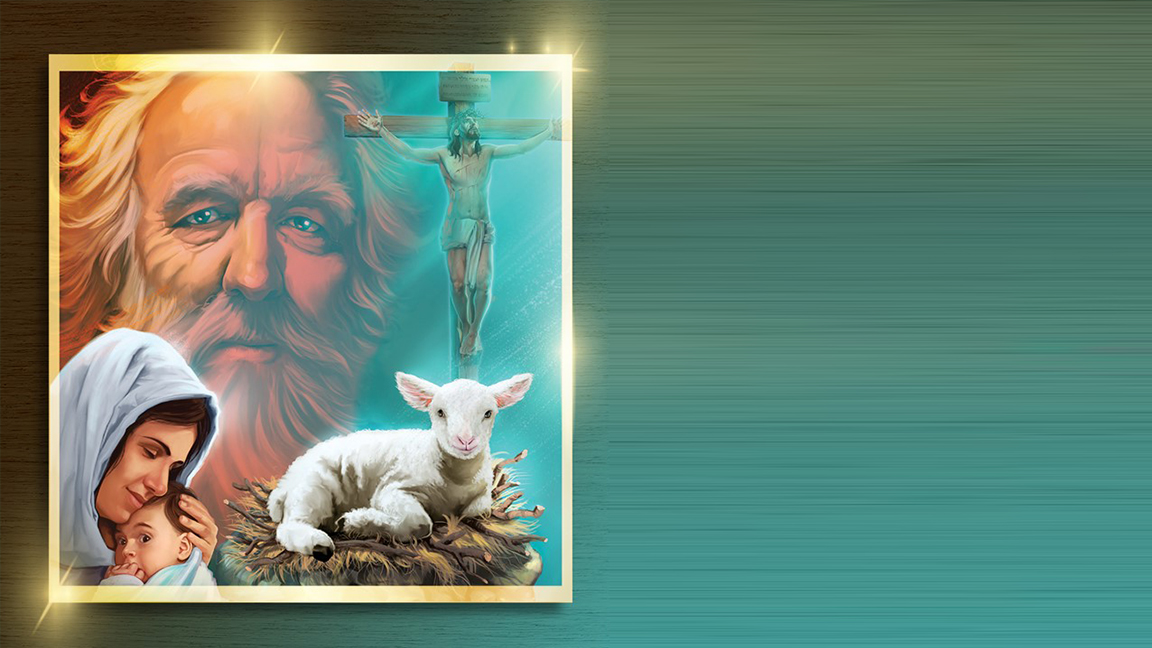 PERGUNTA PARA A UNIDADE
De que maneira Deus servia como um “ímã” para atrair as nações a Si mesmo? Is 66:18, 19
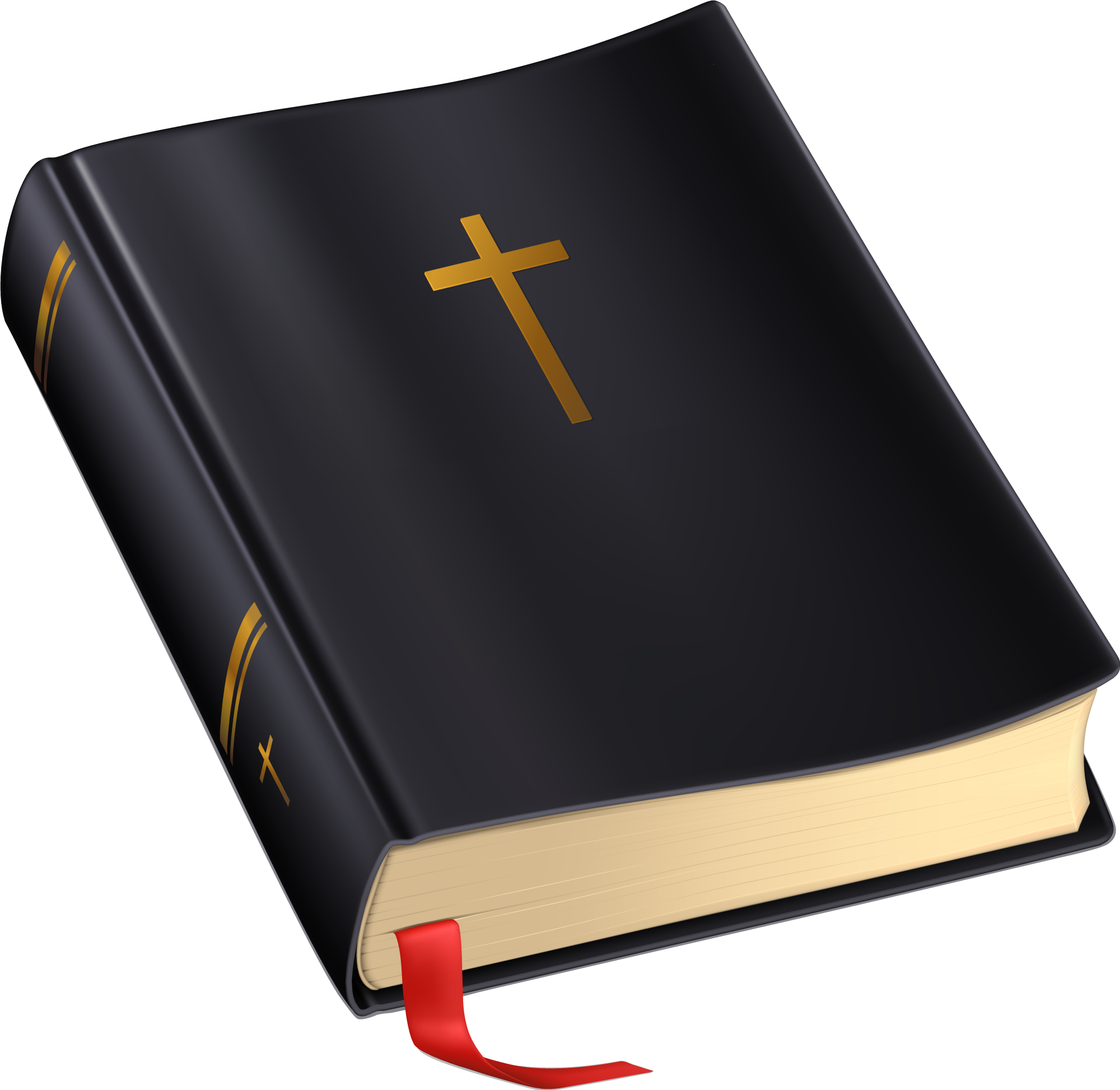 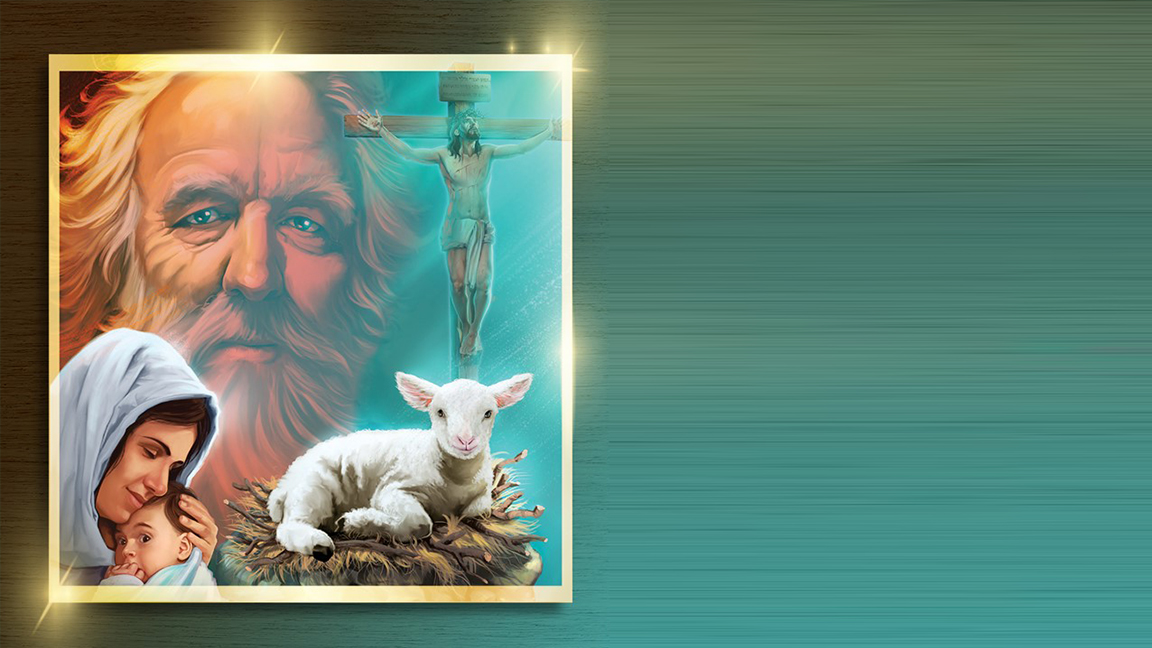 Após a destruição de Seus inimigos (Is 66:14-17), Deus revelaria Sua glória de modo a Se tornar como um ímã para atrair pessoas a Jerusalém (compare com Is 2:2-4). Ele estabeleceria entre eles um “sinal”, que não foi especificado aqui, mas aparentemente se refere ao sinal mencionado por Isaías: Deus daria ao Seu povo alegria e paz e restauraria sua terra (Is 55:12, 13). Quando Ele revelasse Sua glória ao restaurar Seu povo após a destruição, isso seria um sinal de Seu favor restaurado, assim como Ele havia concedido a Noé o sinal do arco-íris após o Dilúvio (Gn 9:13-17).
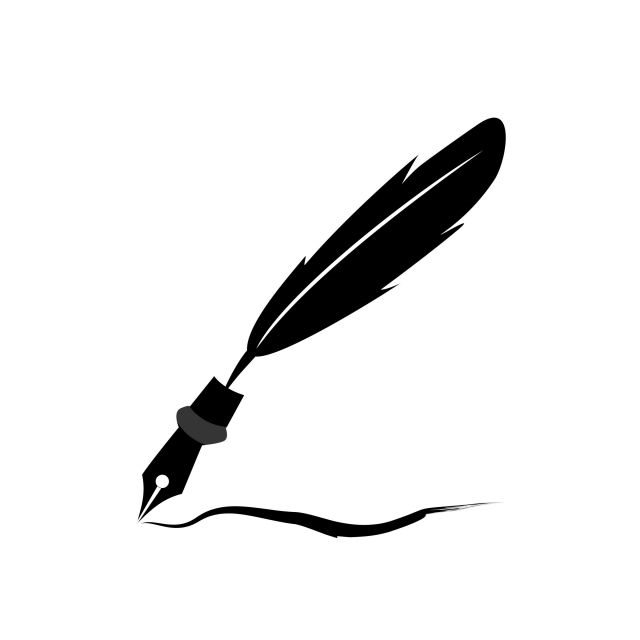 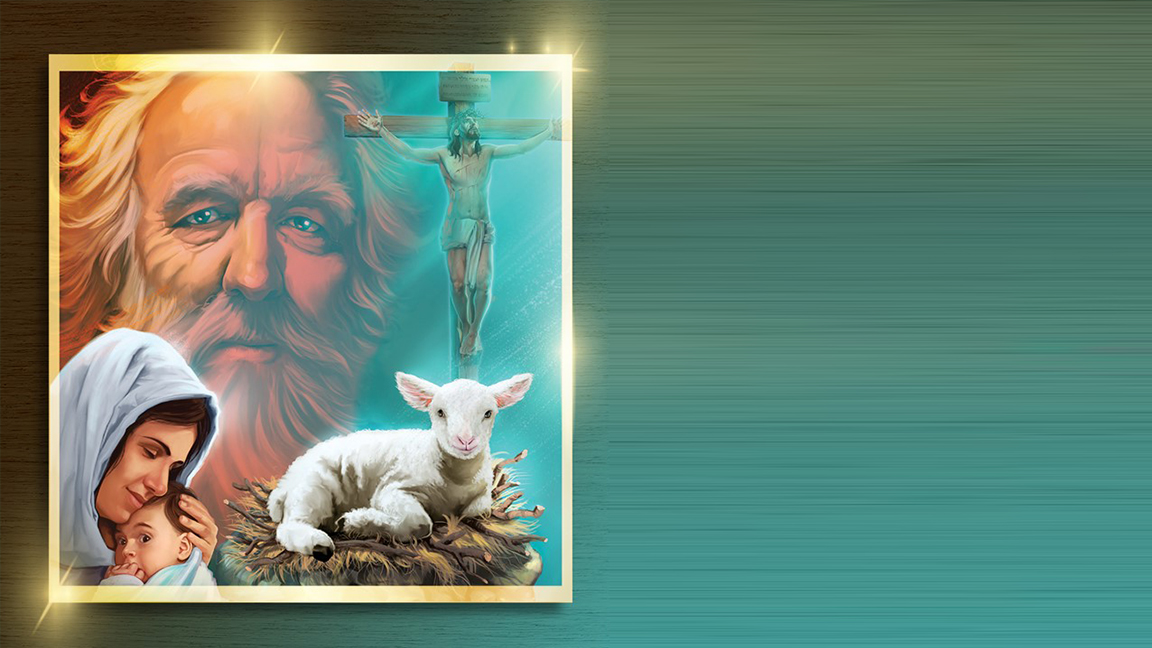 2. Os remidos do Senhor
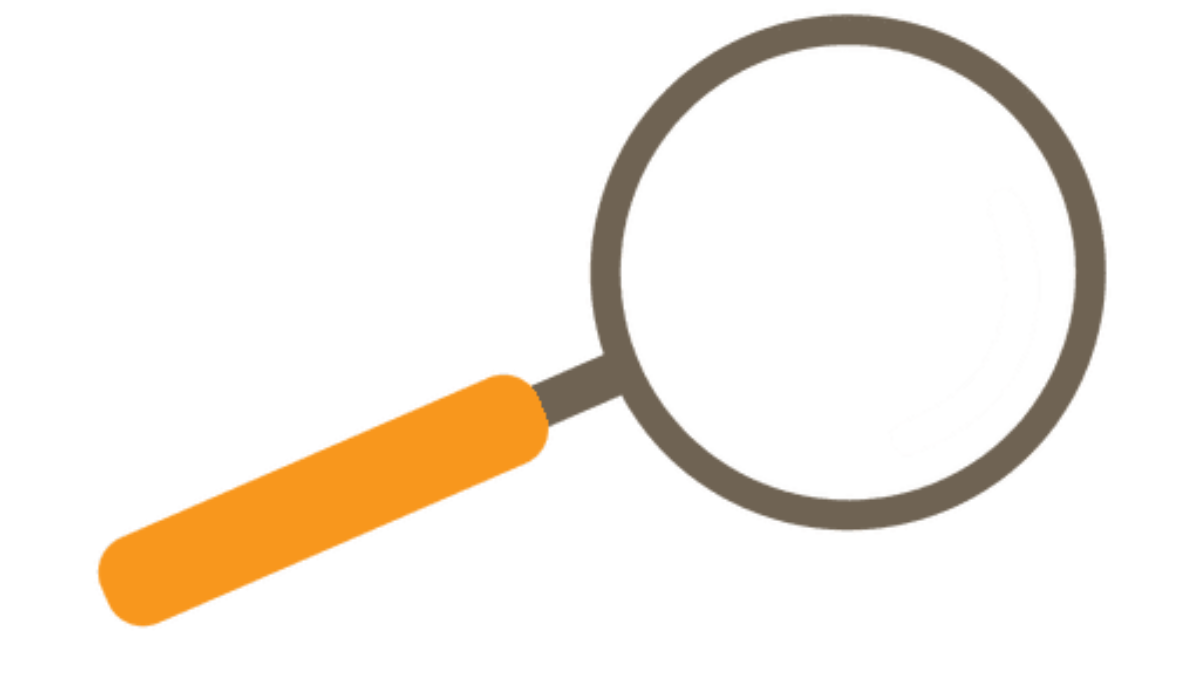 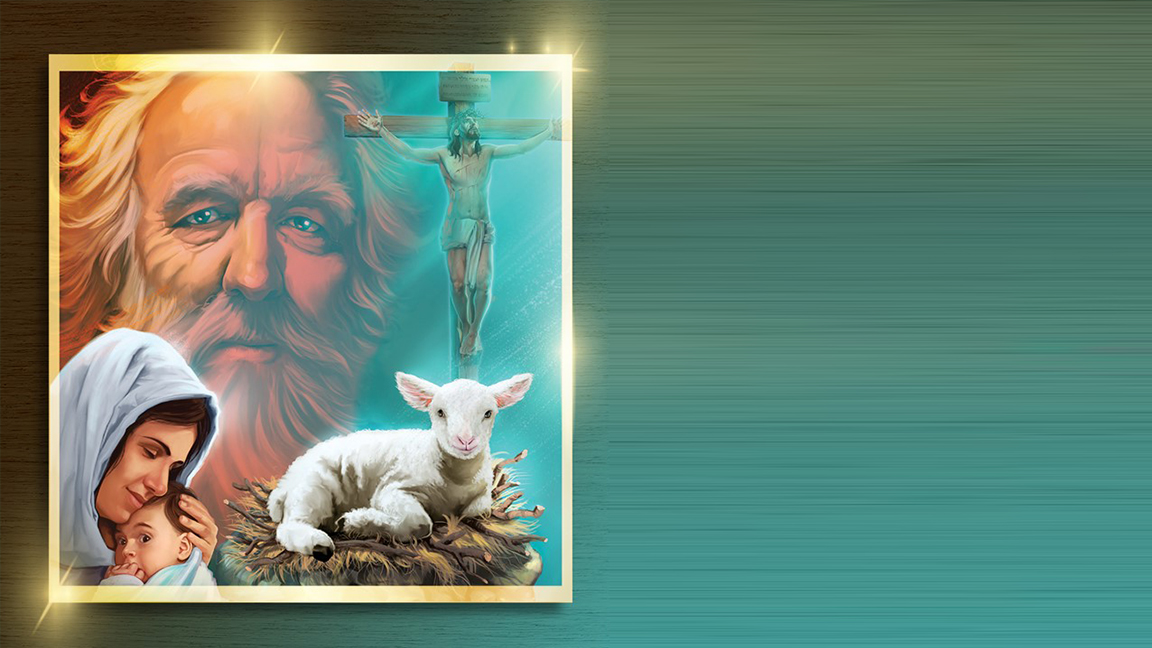 PERGUNTA PARA A UNIDADE
O que significa a profecia dos sobreviventes trazendo pessoas das nações como oferta ao Senhor? Is 66:19, 20
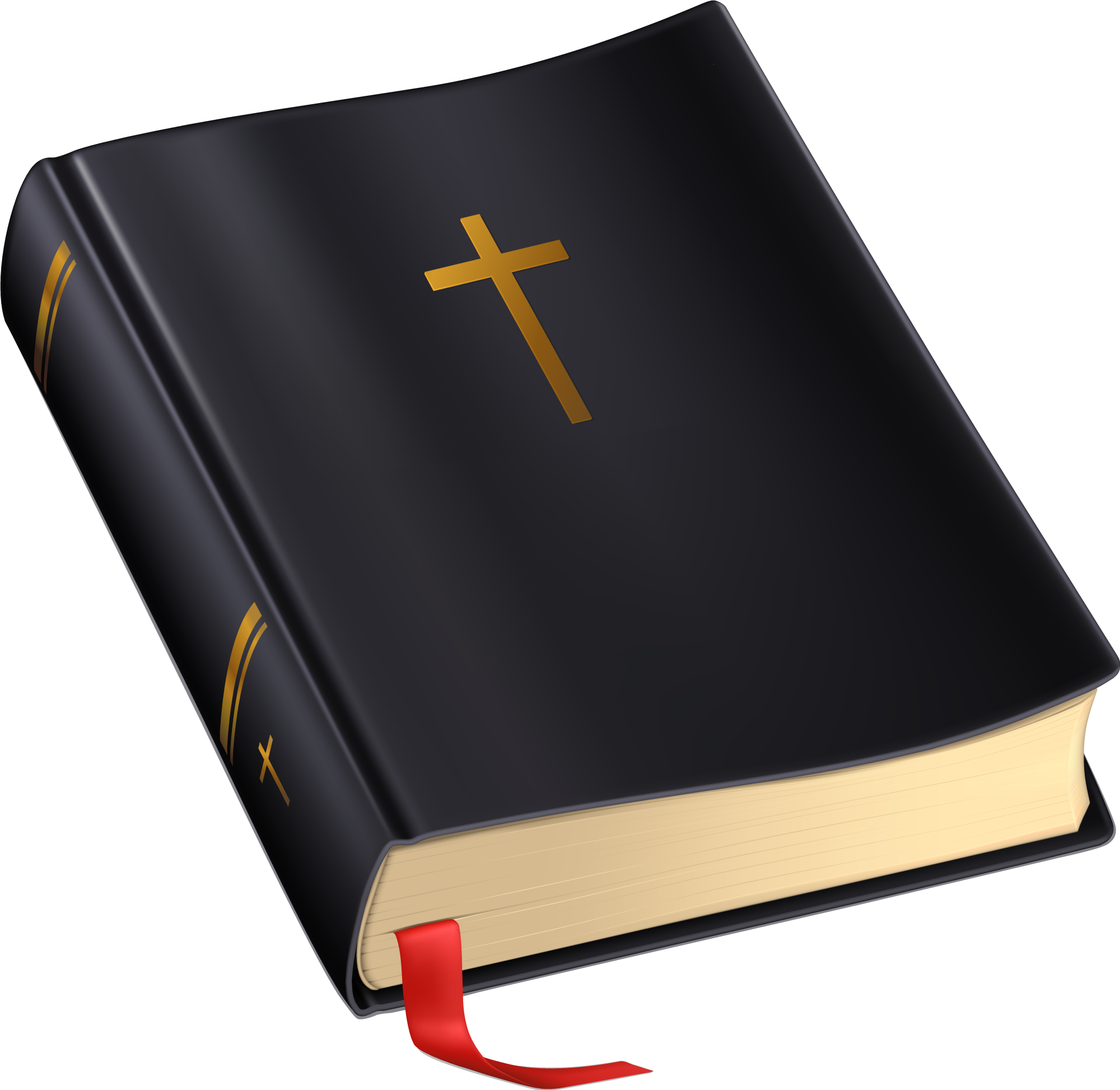 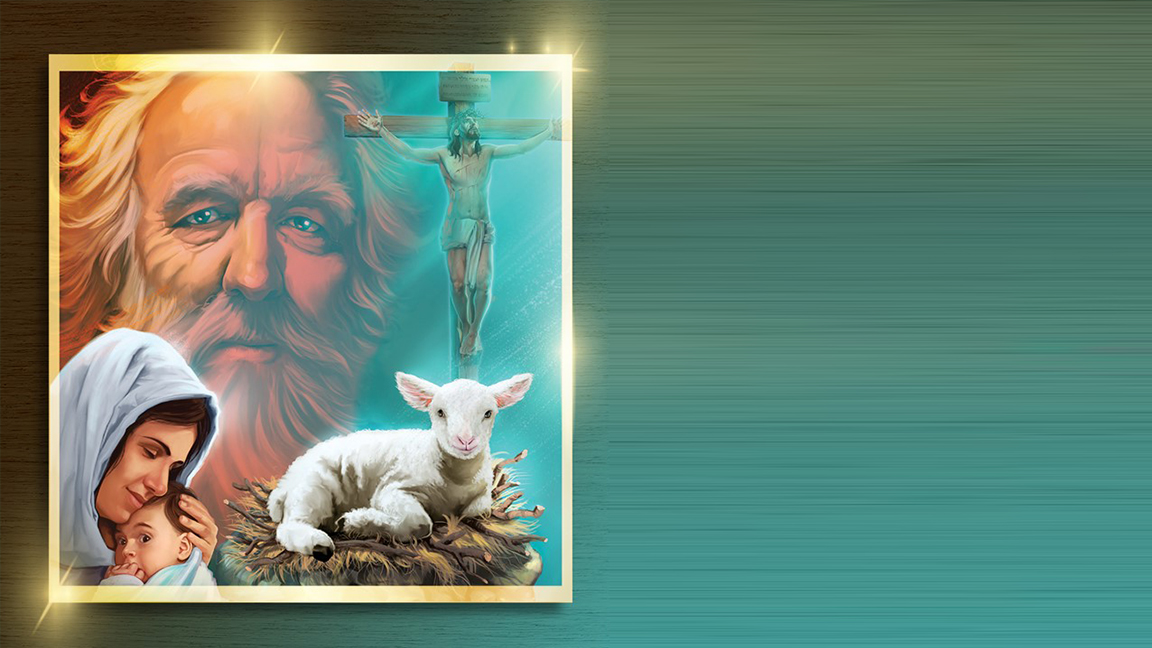 Deus enviaria sobreviventes da destruição aos confins da Terra, a povos que não O conheciam, e eles anunciariam entre as nações a Sua glória (Is 66:19). Essa é uma das afirmações mais claras do Antigo Testamento sobre a expansão missionária. Em outras palavras, não apenas os povos seriam atraídos à nação hebraica, mas algumas pessoas do povo hebreu iriam a outras nações e lhes ensinariam sobre o verdadeiro Deus – um paradigma explícito no Novo Testamento. Embora tenha havido uma expansão missionária dos judeus entre os dias do retorno do exílio e os dias de Cristo (Mt 23:15), os primeiros cristãos espalharam o evangelho rapidamente e em grande escala (Cl 1:23).
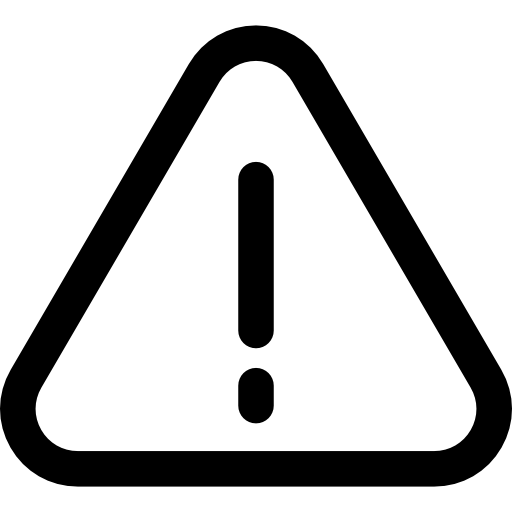 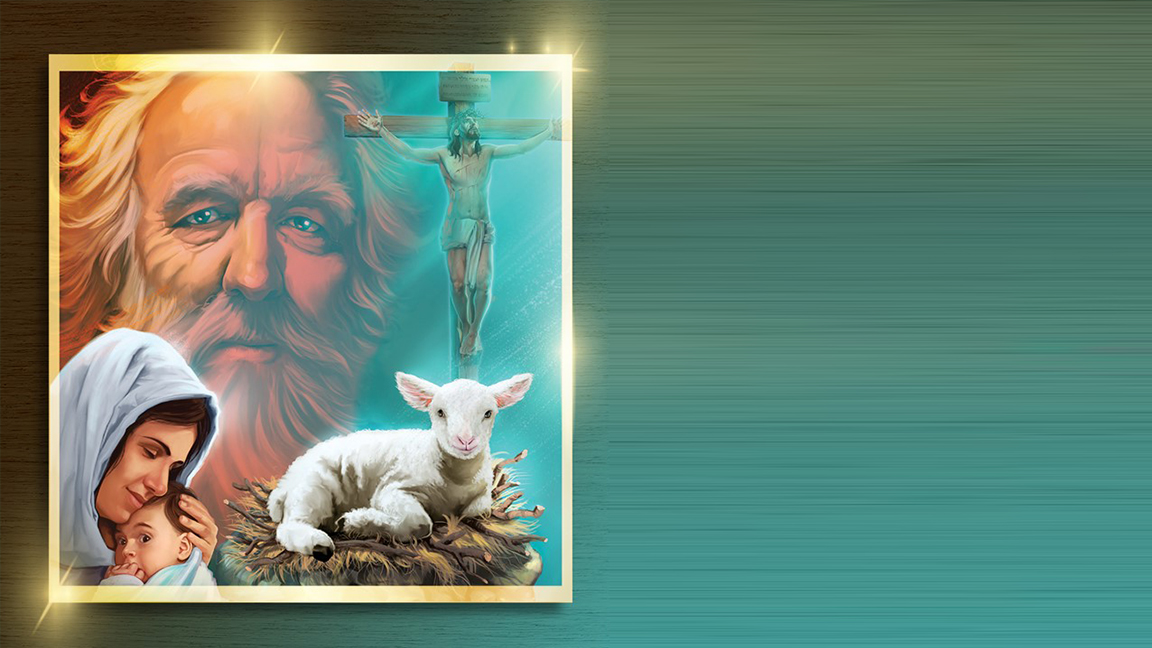 PERGUNTA PARA A UNIDADE
Qual é o significado da promessa de que Deus tomaria “alguns para sacerdotes e para levitas” (Is 66:21)?
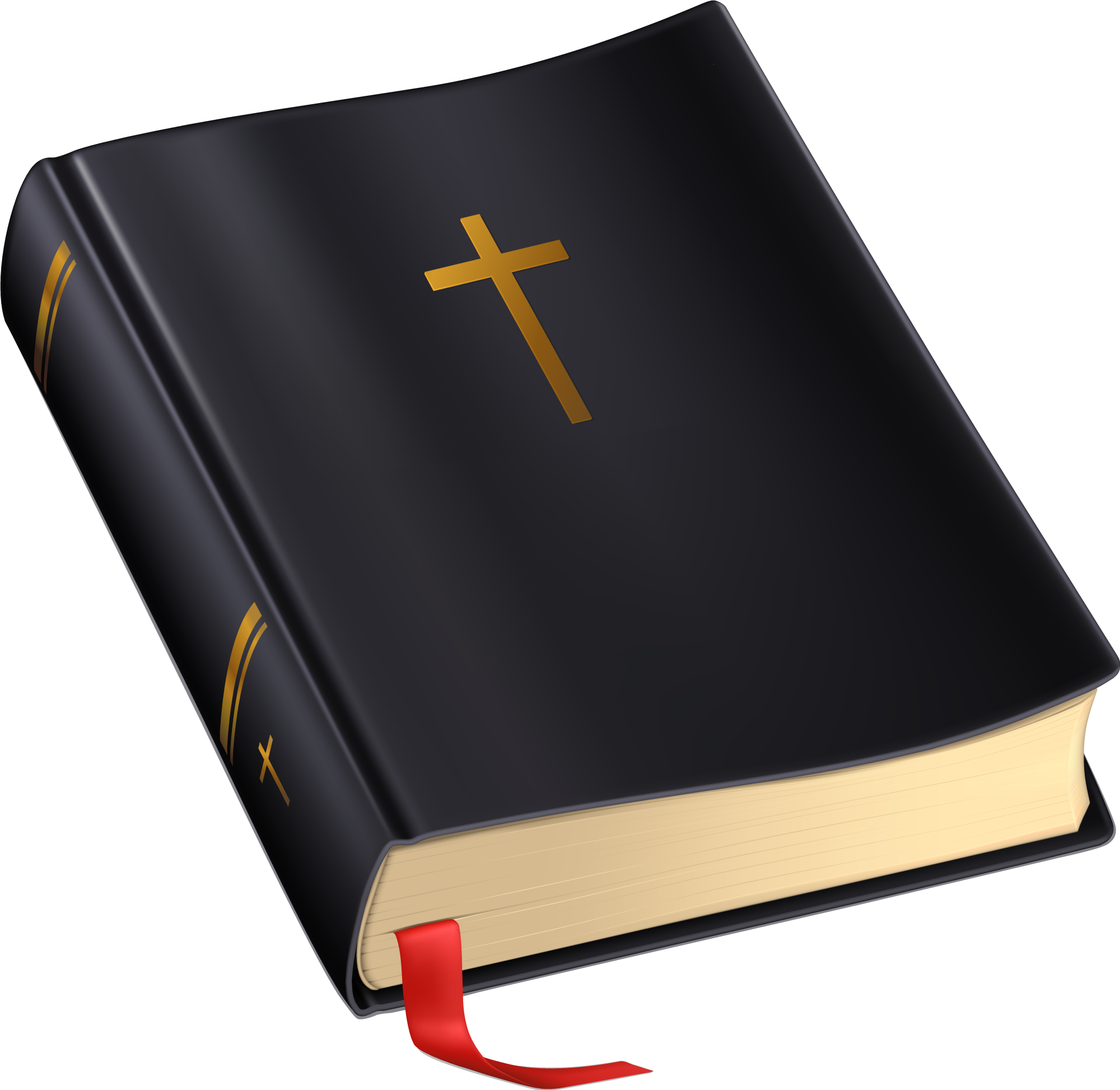 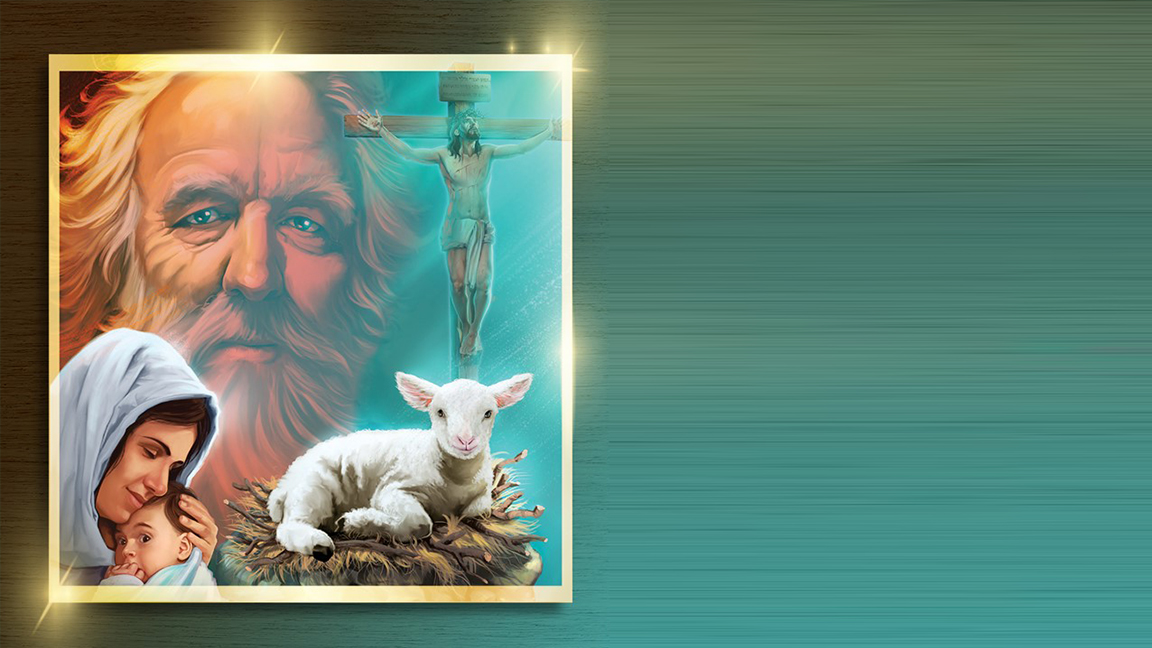 A expressão “alguns deles” no verso 21 (NVI) refere-se a todos os seus irmãos, dentre todas as nações, do verso anterior. Esses são gentios, alguns dos quais Deus escolheria como líderes de adoração, juntamente com os sacerdotes e levitas. Essa é uma mudança revolucionária. Deus anteriormente havia autorizado somente descendentes de Arão a servir como sacerdotes e somente outros membros da tribo de Levi para ajudá-los. Os gentios não podiam literalmente se tornar descendentes de Arão ou Levi, mas Deus autorizaria alguns a servir nessas funções, que antes eram proibidas até para a maioria dos judeus.
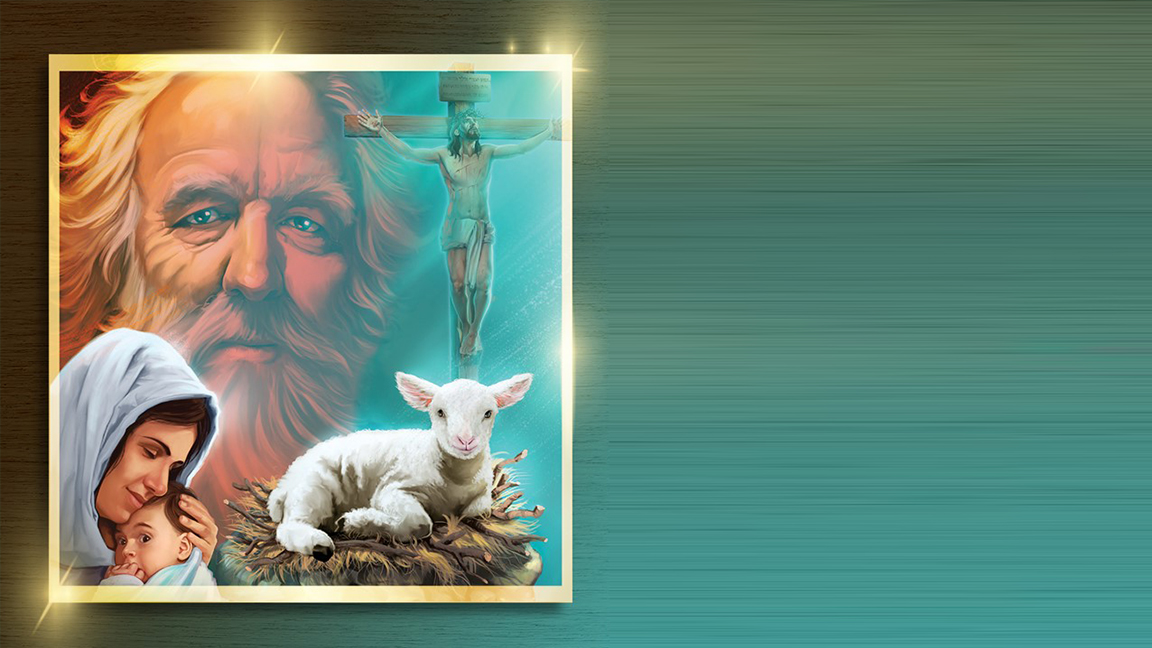 3. Deus como Recriador
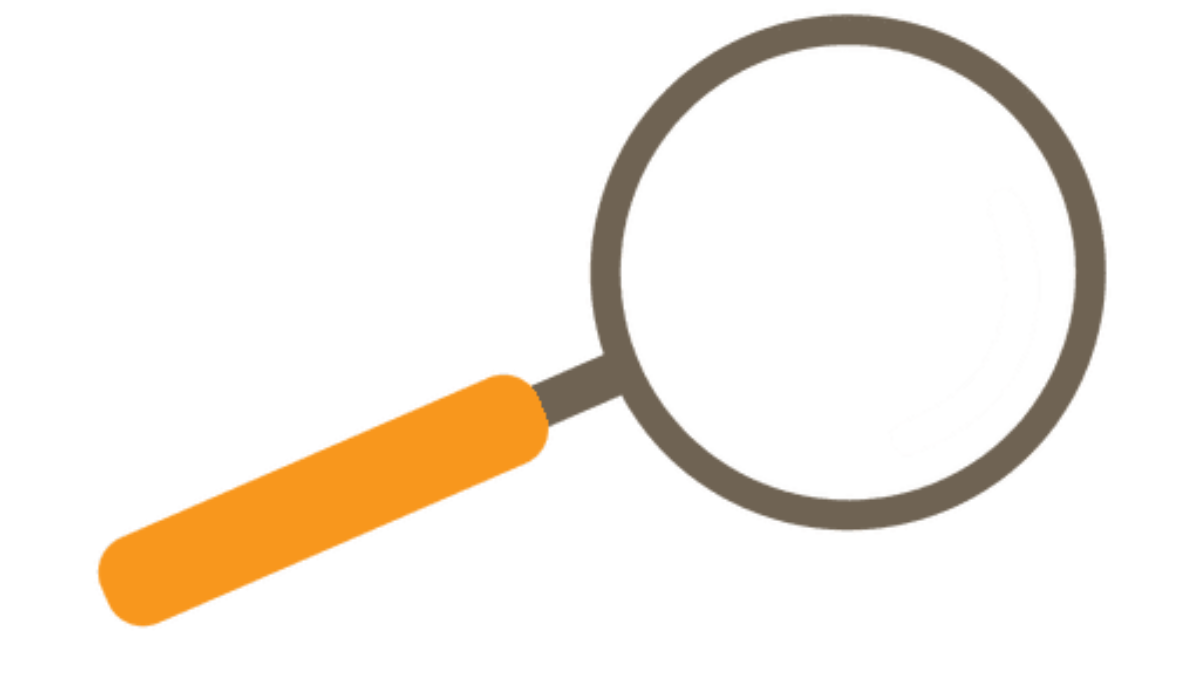 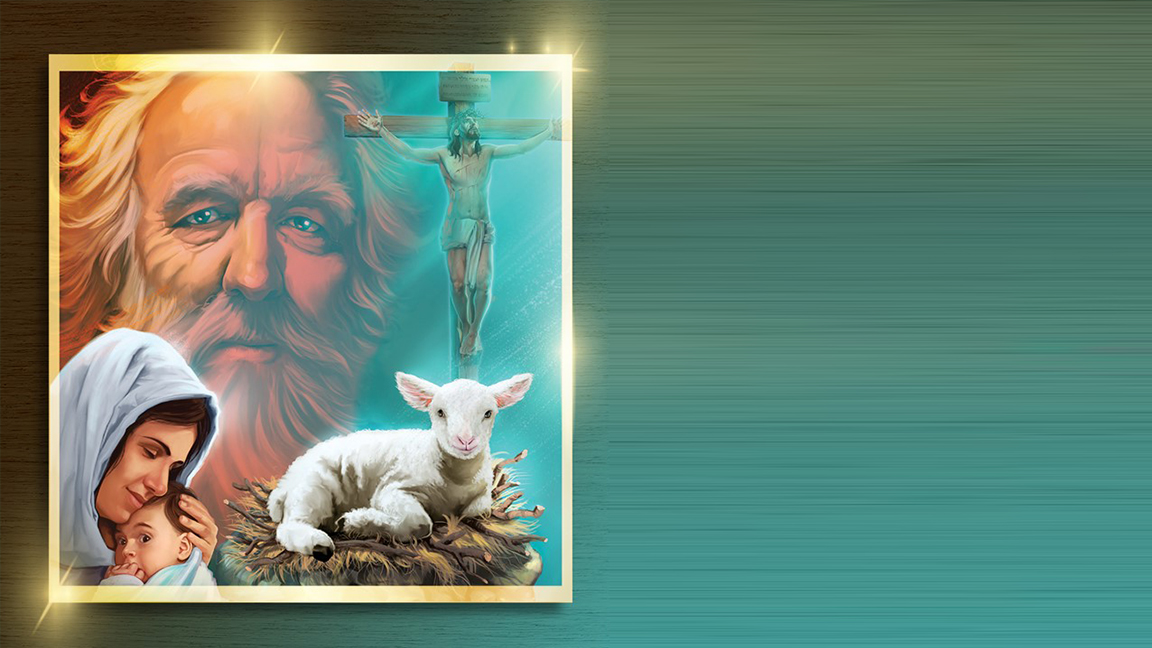 PERGUNTA PARA A UNIDADE
Como essa mudança afetaria a renovada comunidade de fé? (veja Mt 28:19; At 26:20; Gl 3:28; Cl 3:11; 1Tm 3:16).
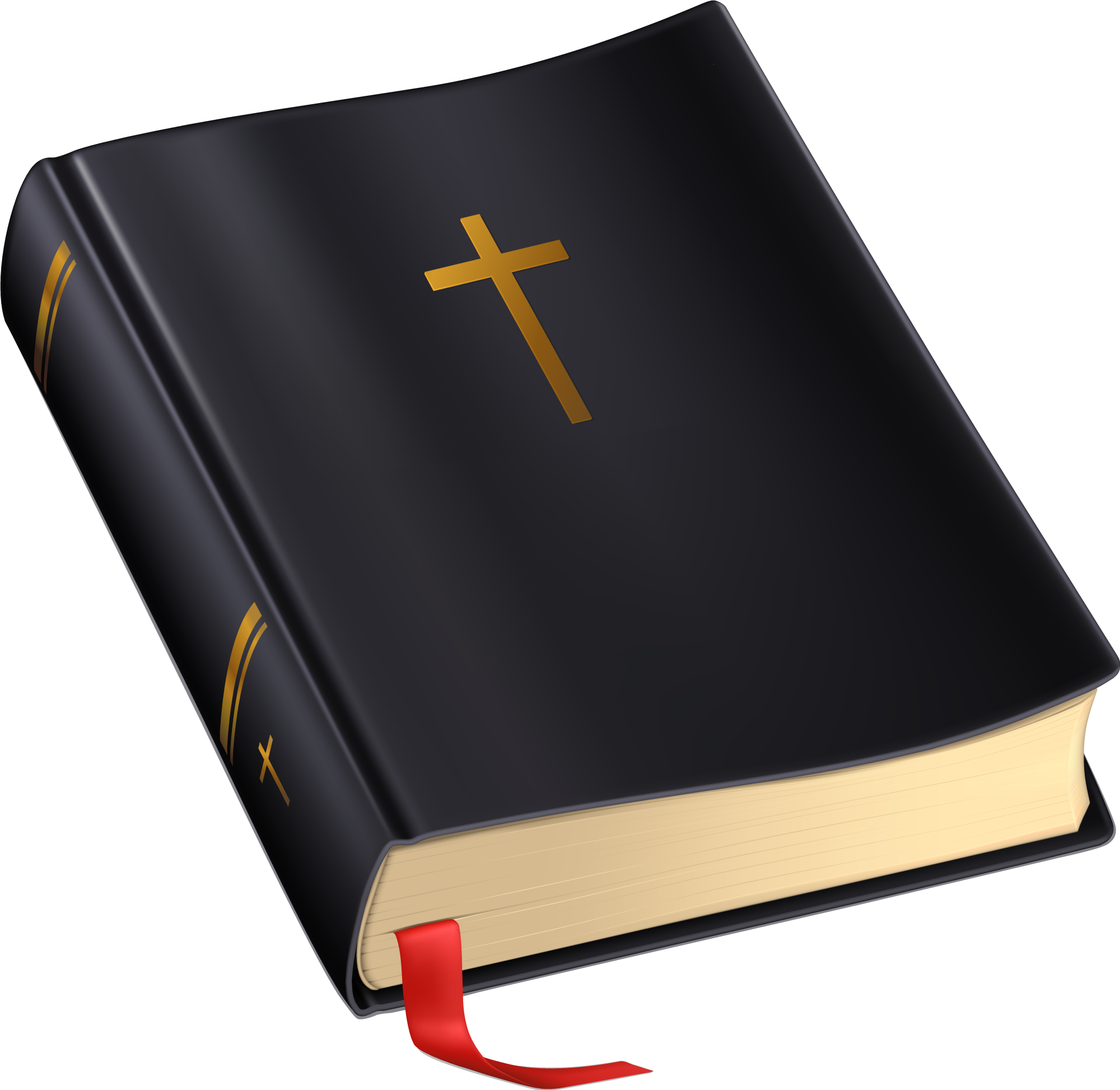 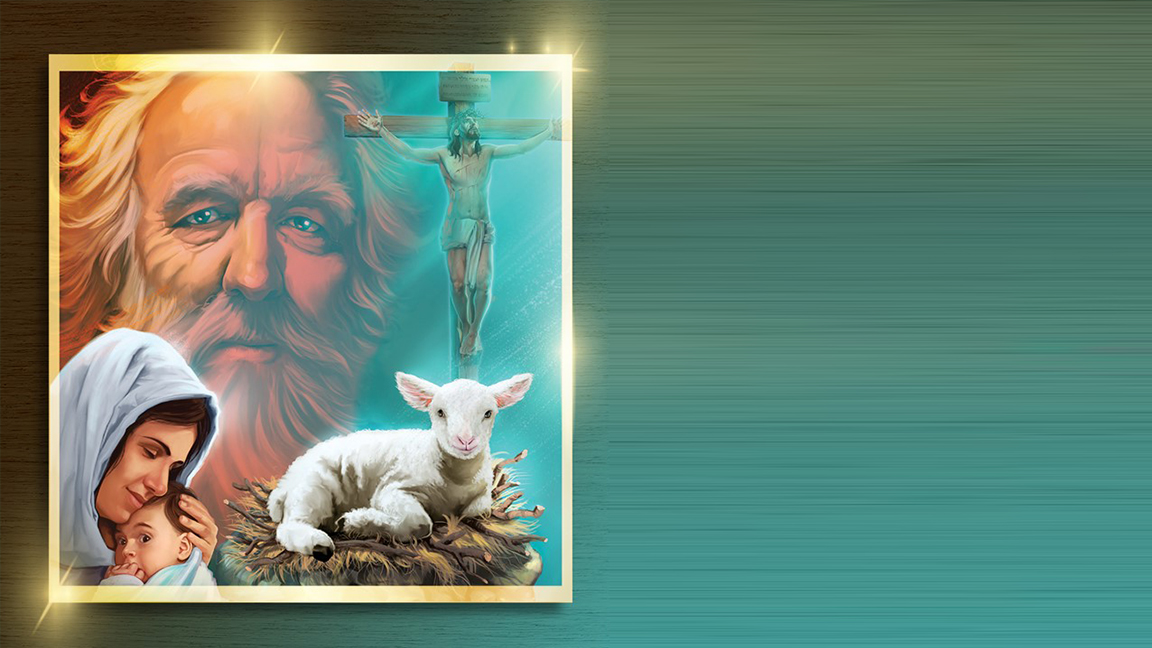 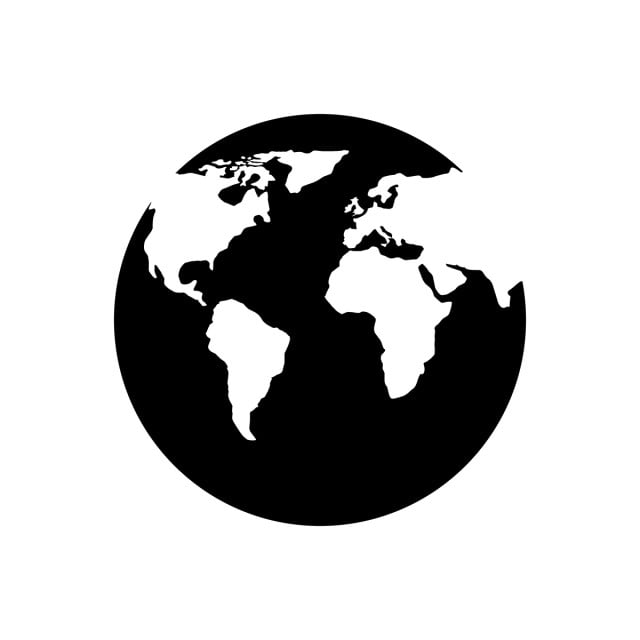 Na “nova ordem mundial” de Deus, os gentios não apenas se uniriam ao Seu povo, mas também seriam parceiros em igualdade com judeus em uma comunidade de fé que seria um “sacerdócio real”. Portanto, a distinção entre judeus e gentios se tornaria funcionalmente irrelevante.
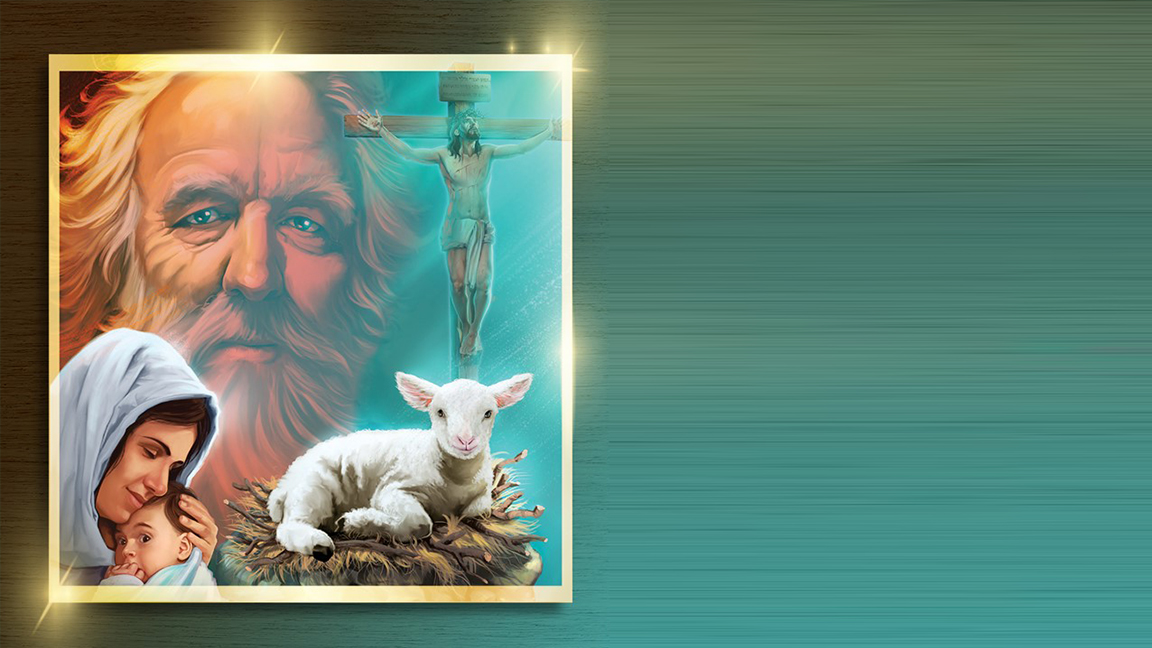 PERGUNTA PARA A UNIDADE
Quando essa profecia de Isaías foi cumprida?
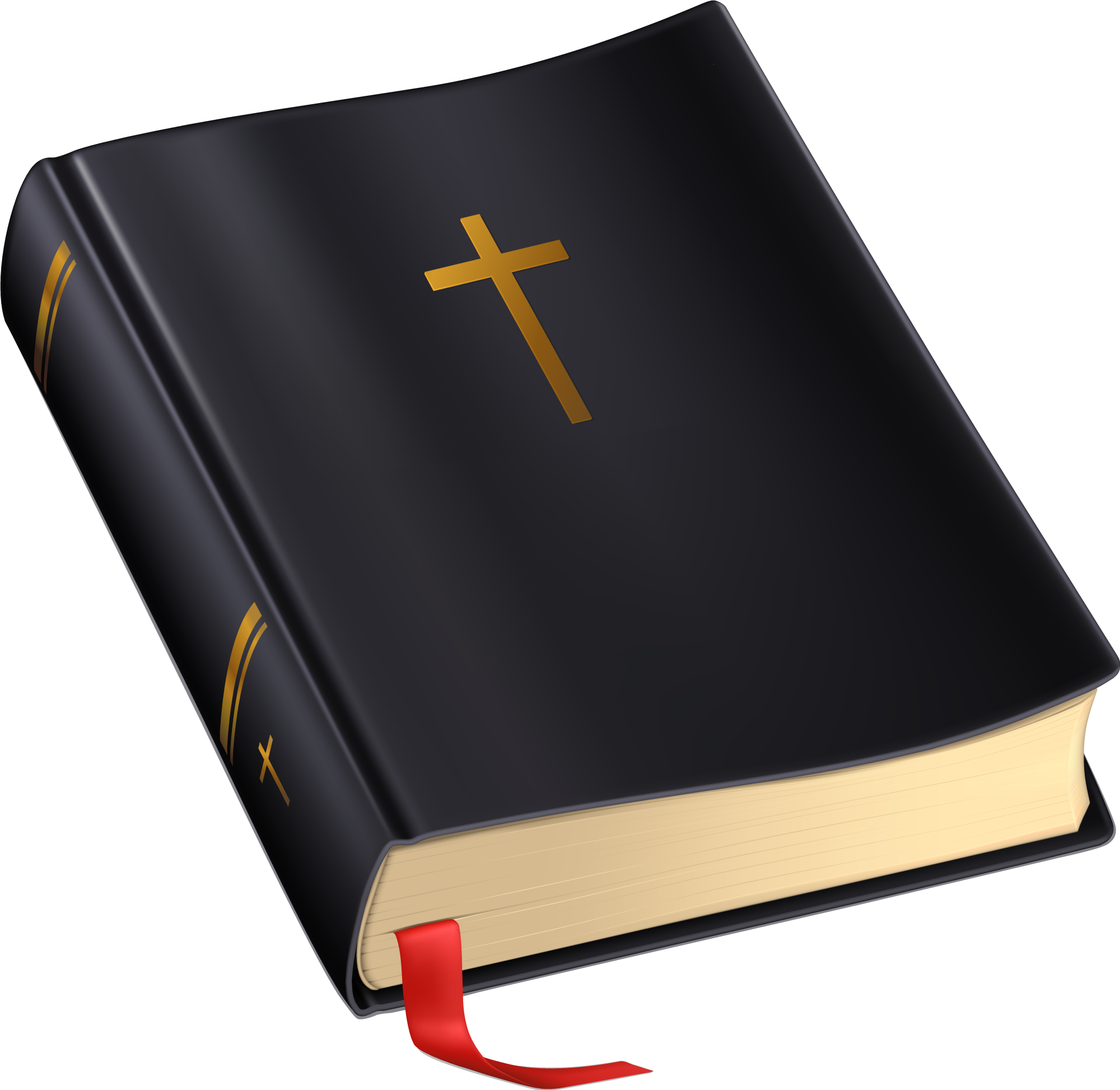 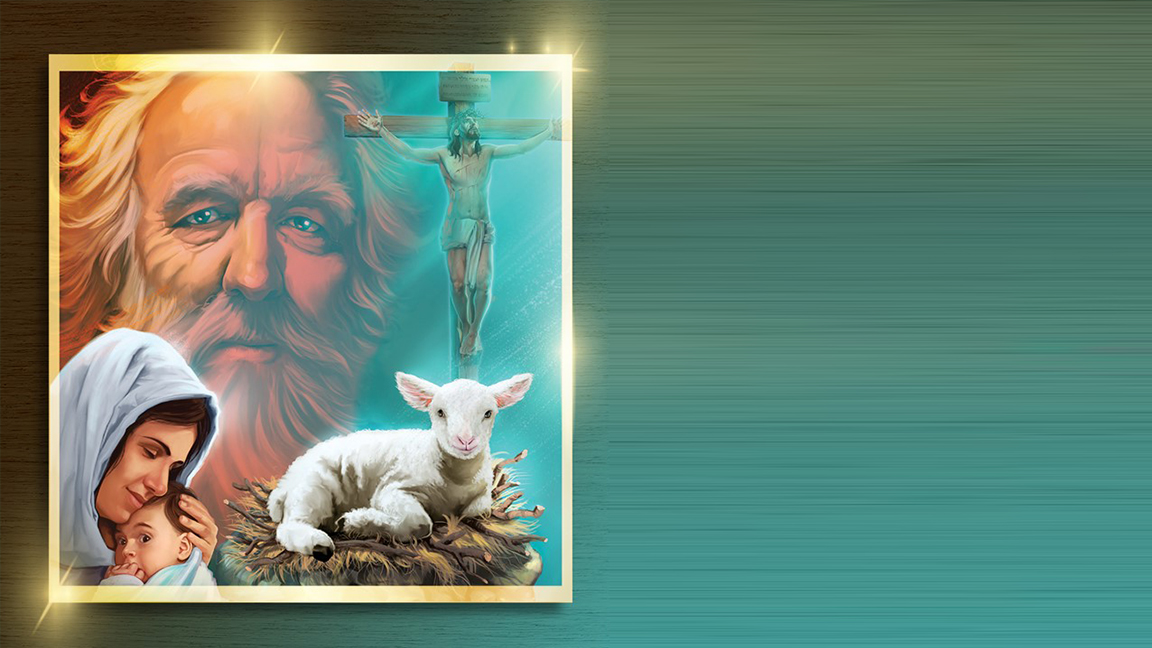 Paulo, o missionário para os gentios, proclamou: “Não pode haver judeu nem grego [...]; porque todos vocês são um em Cristo Jesus. E, se vocês são de Cristo, são também descendentes de Abraão e herdeiros segundo a promessa” (Gl 3:28, 29).

Tornar-se herdeiro da promessa e, portanto, um exaltado “sacerdócio real” não era um mandato para o elitismo presunçoso, mas uma ordem para se juntar aos judeus na proclamação das “virtudes Daquele que” os tinha chamado “das trevas para a Sua maravilhosa luz” (1Pe 2:9; compare com Is 66:19).
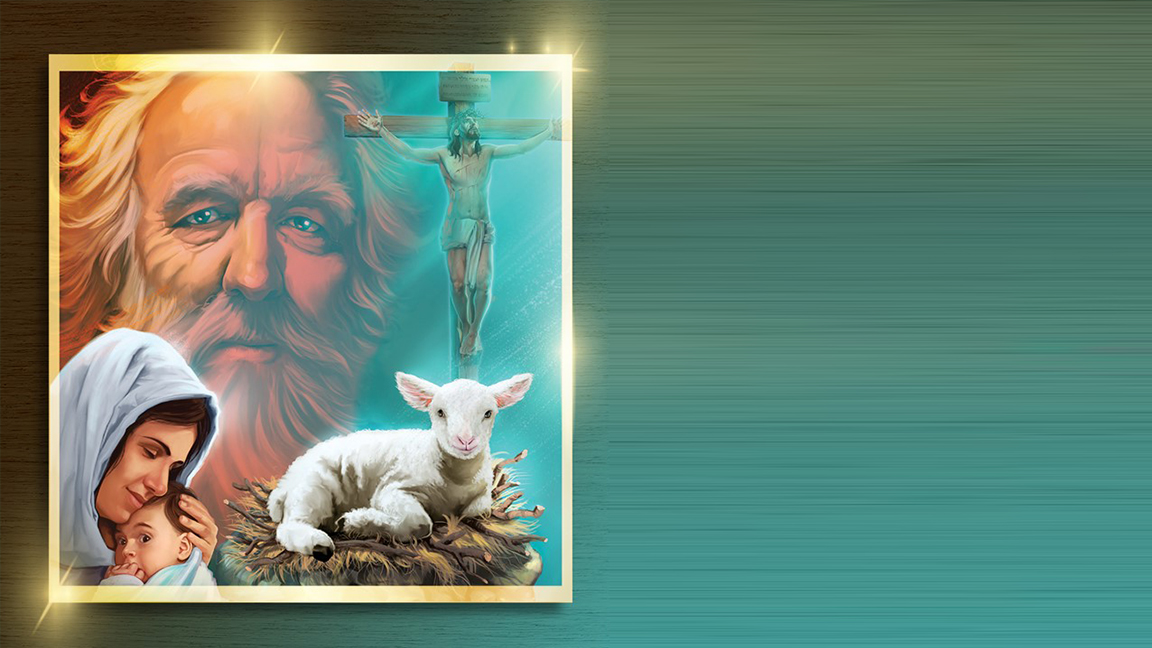 A ascensão dos gentios não dava aos judeus o direito de reclamar que Deus era injusto ao lhes dar recompensa igual. Tampouco autorizava os gentios a tratar os irmãos e irmãs judeus com desrespeito, assim como os trabalhadores contratados no início do dia não deveriam desprezar os contratados mais tarde (Mt 20:1-16). Primeiramente “aos judeus foram confiados os oráculos de Deus” (Rm 3:2) como canal divino de revelação. Paulo escreveu aos gentios: “Se, porém, alguns dos ramos foram quebrados, e você, sendo oliveira brava, foi enxertado no meio deles e se tornou participante da raiz e da seiva da oliveira, não se glorie contra os ramos” (Rm 11:17, 18).
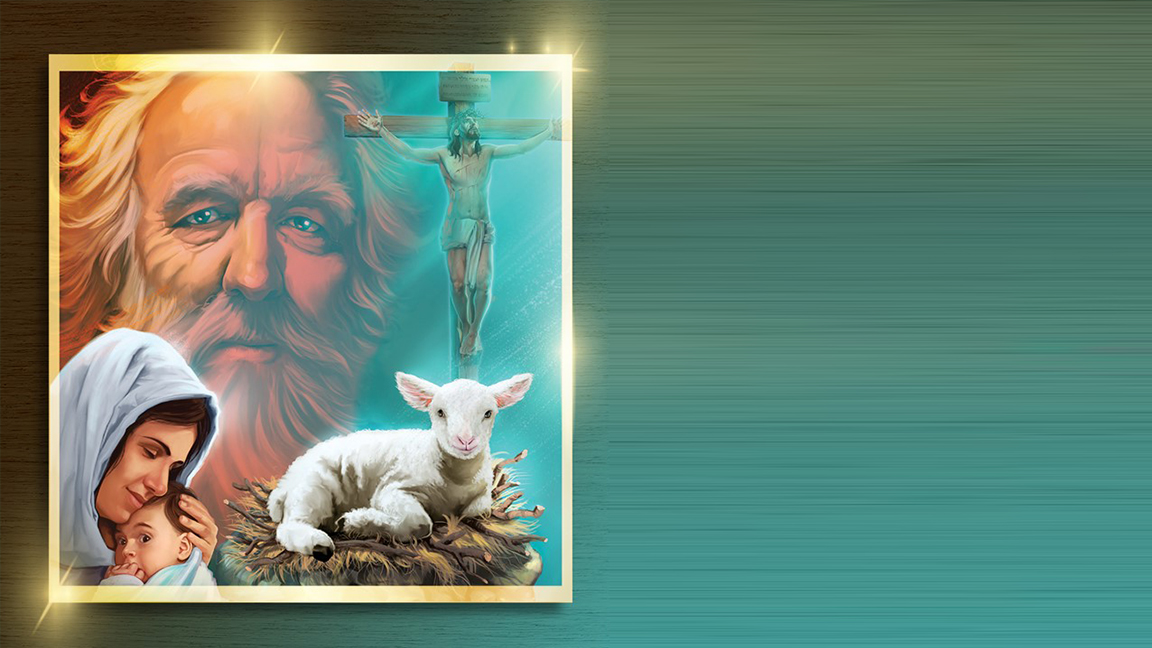 PERGUNTA PARA A UNIDADE
O que Isaías 66:22 revela? Qual esperança encontramos nesse verso?
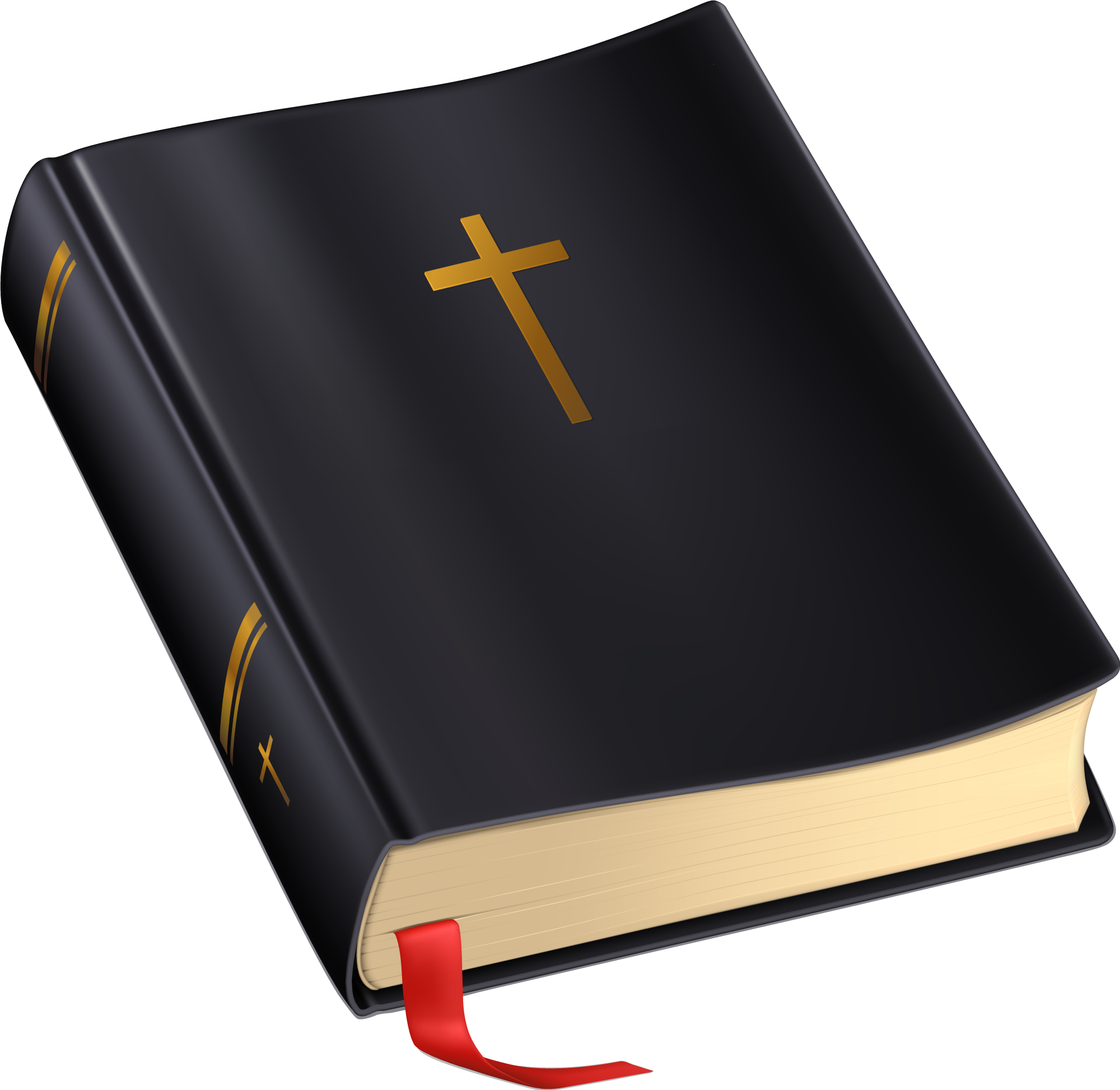 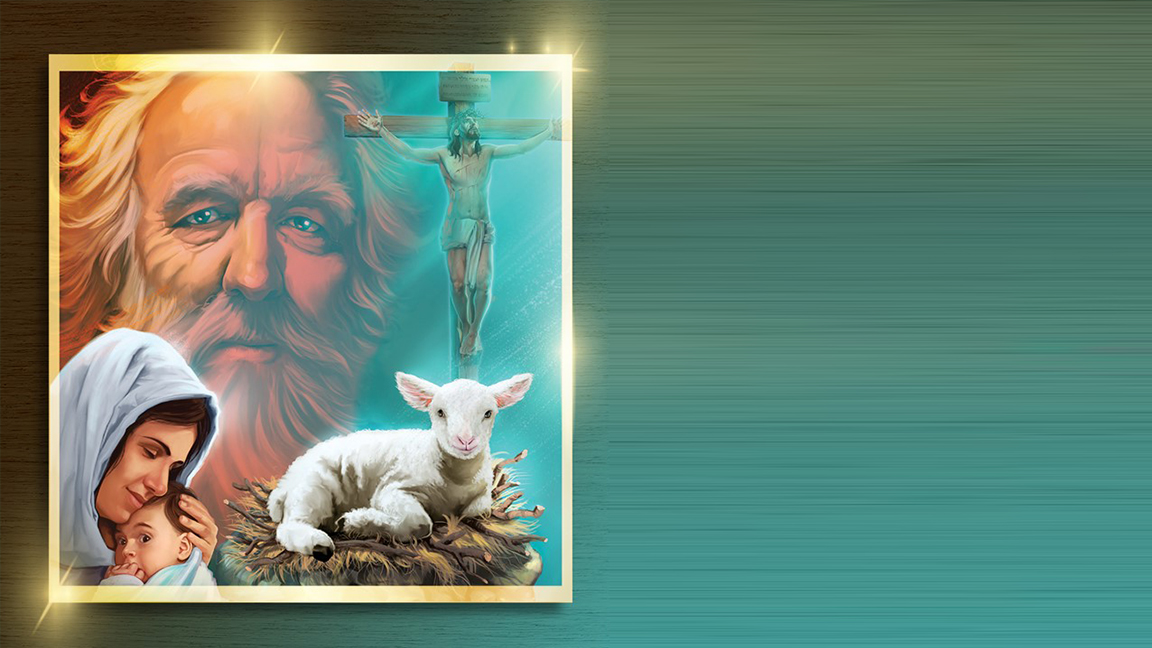 Uma das promessas mais maravilhosas de Isaías encontra-se no capítulo 66:22. Nos novos céus e na nova Terra, nossos descendentes e nosso nome permanecerão para sempre. Não haverá mais esquecimento, morte, enxerto, remoção nem extermínio. Temos aqui uma promessa de vida eterna em um mundo renovado, sem pecado, morte nem sofrimento, a consumação do que Cristo realizou por nós na cruz.
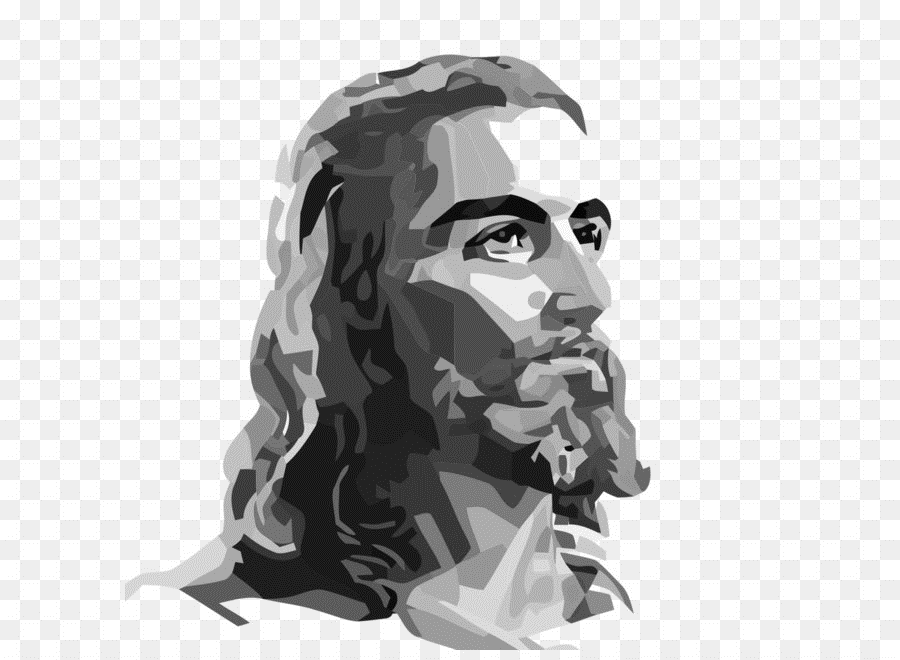 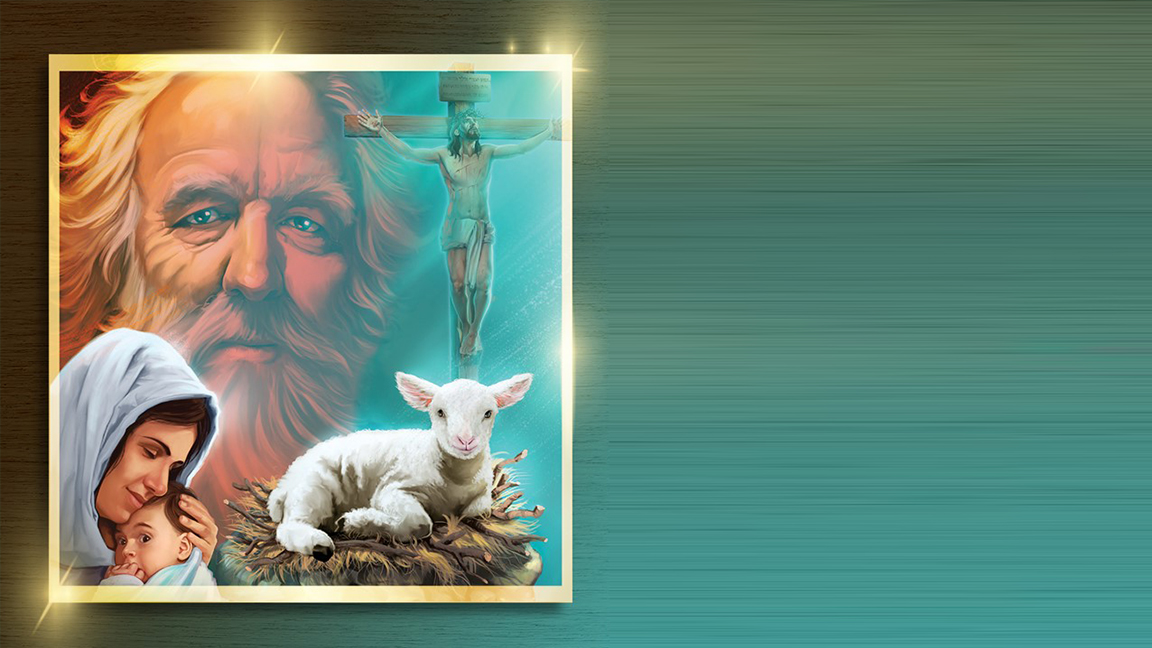 PERGUNTA PARA A UNIDADE
Por que há festas da Lua Nova juntamente com sábados na representação dos novos céus e da nova Terra? Is 66:23
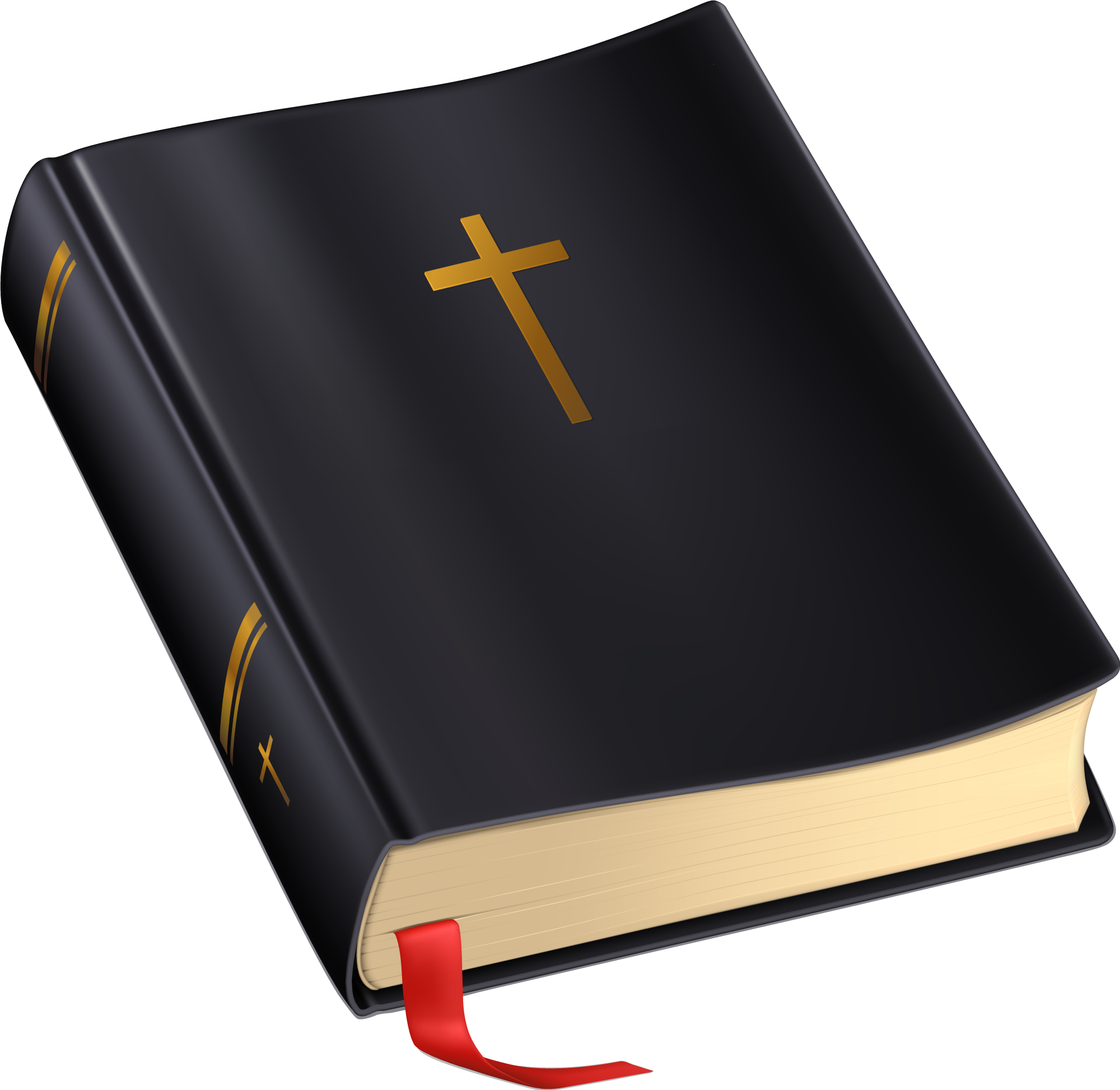 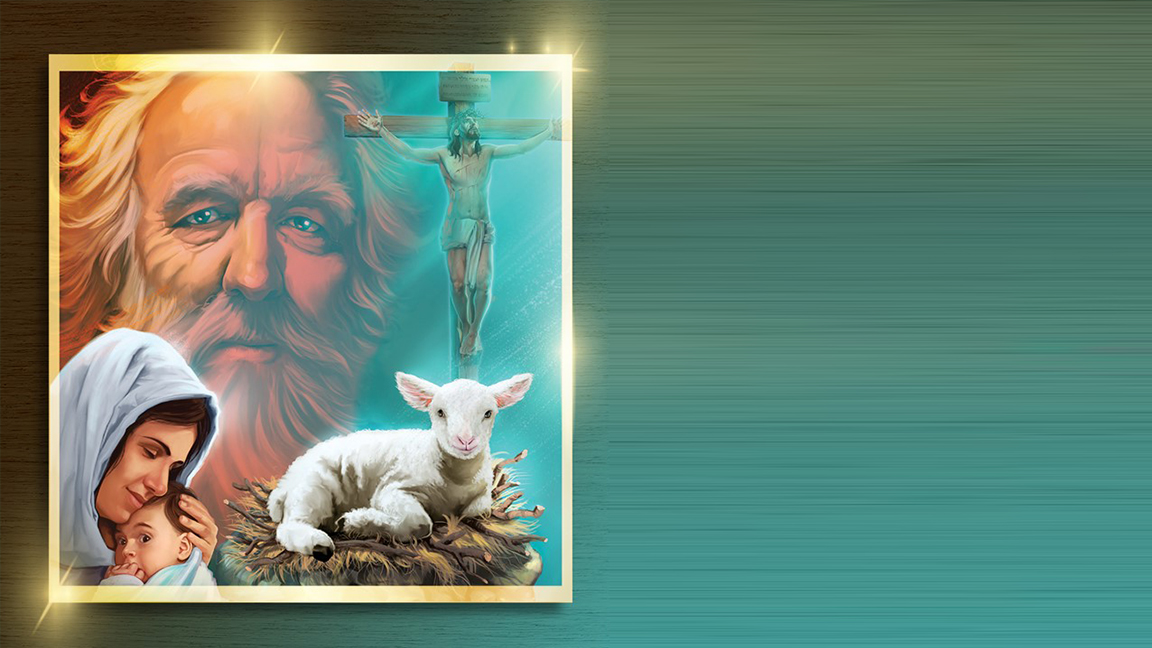 Uma abordagem para esse texto difícil é a seguinte: Deus criou o sábado antes da existência do sistema sacrifical (Gn 2:2, 3). Portanto, embora o sábado tenha sido honrado pelo sistema ritual, não dependia dele. Assim, ele deve continuar de modo ininterrupto no período de restauração até a nova Terra. Não há indicação bíblica de que as festas da Lua Nova fossem dias legítimos de adoração à parte do sistema sacrifical. Mas talvez eles sejam dias de adoração (não necessariamente dias de descanso, como o sábado semanal) na nova Terra, possivelmente em conexão com o ciclo mensal da árvore da vida (Ap 22:2).
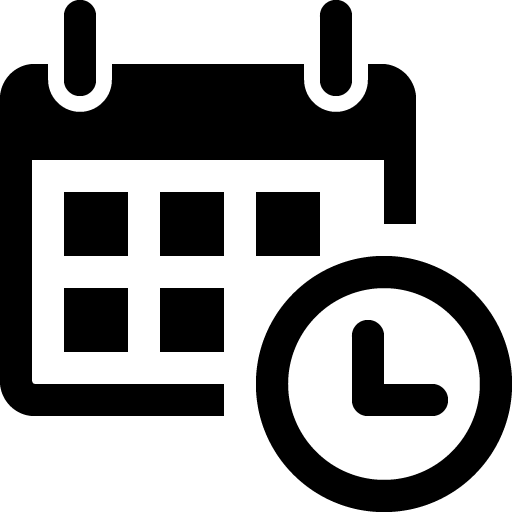 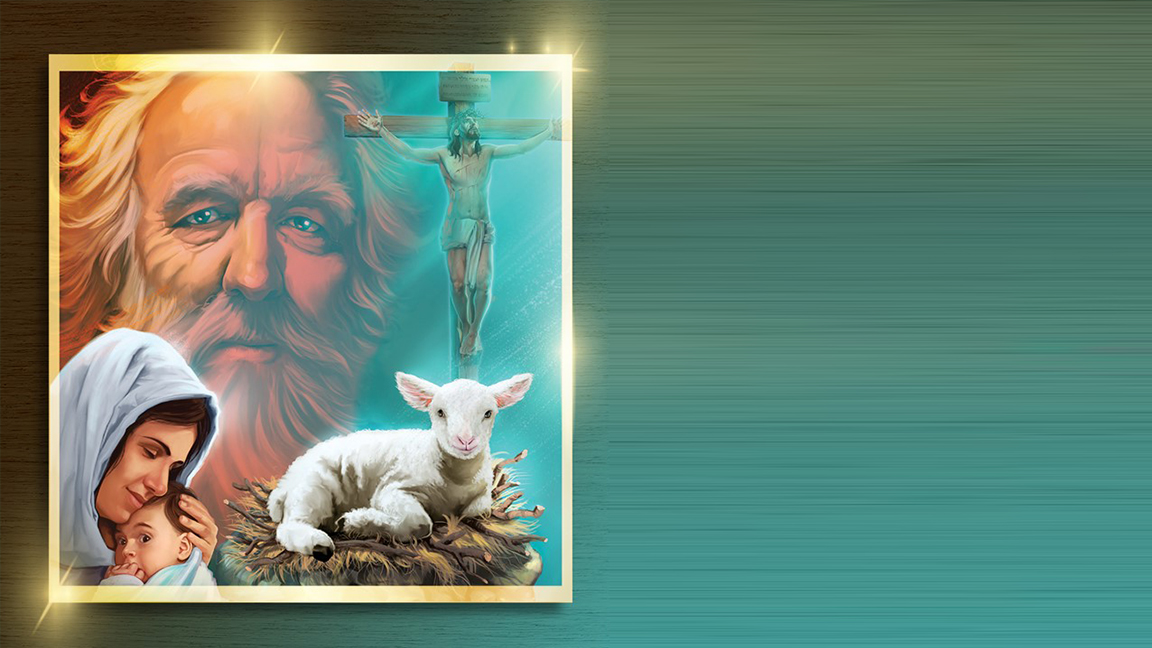 PERGUNTA PARA A UNIDADE
Por que Isaías concluiu com a imagem negativa dos salvos olhando os cadáveres dos rebeldes destruídos por Deus? Is 66:24
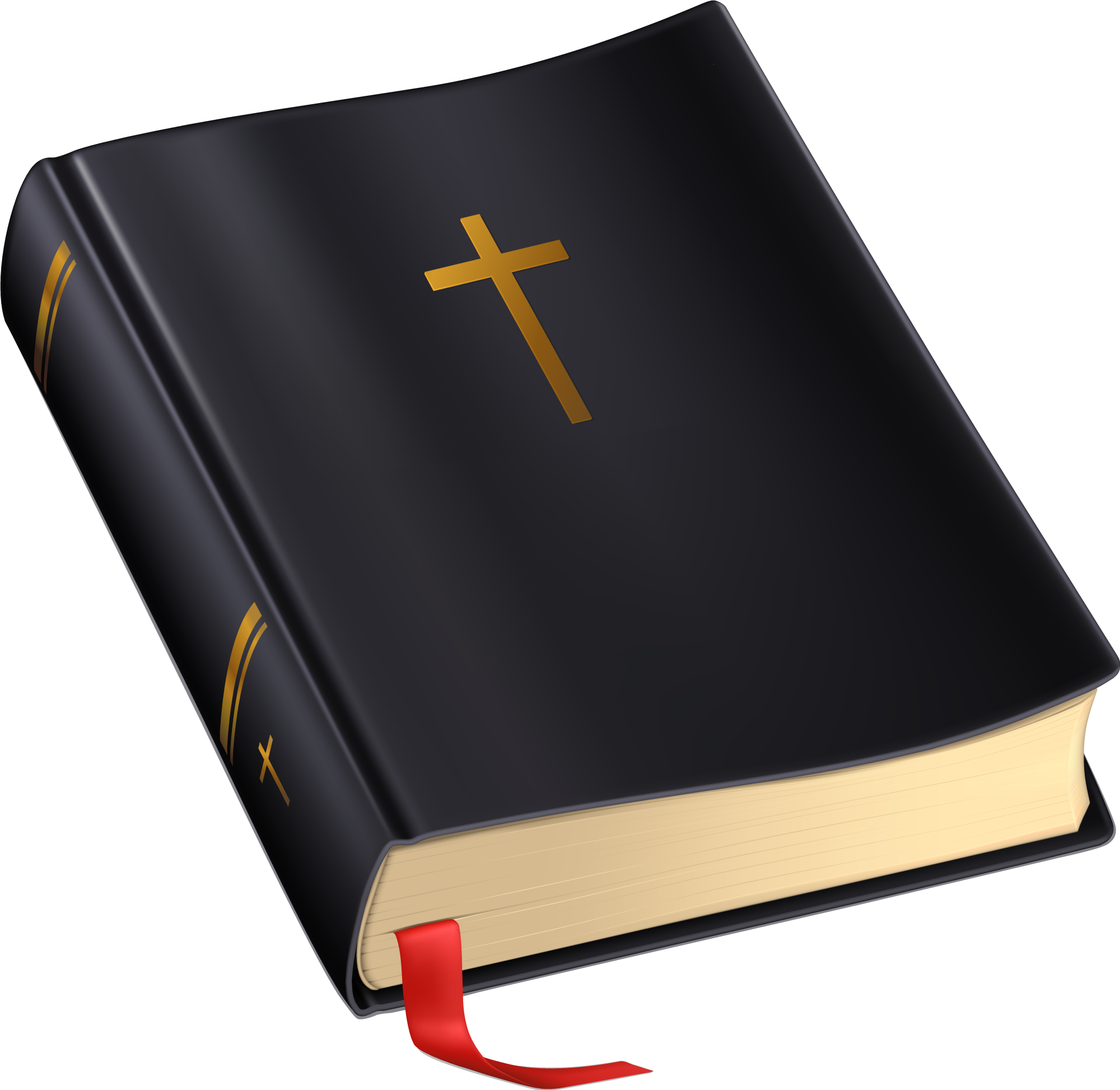 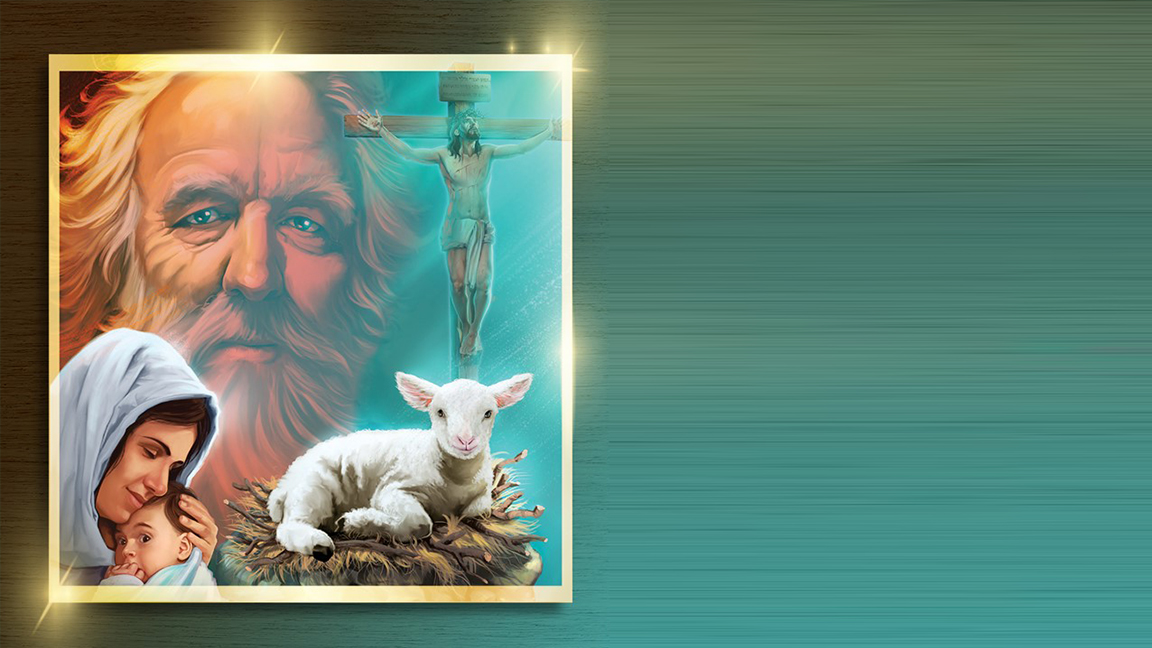 Como uma advertência vívida ao povo de sua época, Isaías resumiu o contraste entre os fiéis sobreviventes da destruição babilônica e os rebeldes, que seriam destruídos. Esse não era um tormento eterno – os rebeldes eram mortos por “fogo”, uma destruição que não cessaria até que se cumprisse seu propósito, para que a recriação de Jerusalém pudesse começar. 
Isaías aponta para o cumprimento final: a destruição dos pecadores, de Satanás e da morte no lago de fogo (Ap 20), após o qual haverá um “novo Céu” e uma “nova Terra” (Ap 21:1-4; Is 65:17-19); haverá uma nova existência, com vida eterna para todos os que forem redimidos da Terra.
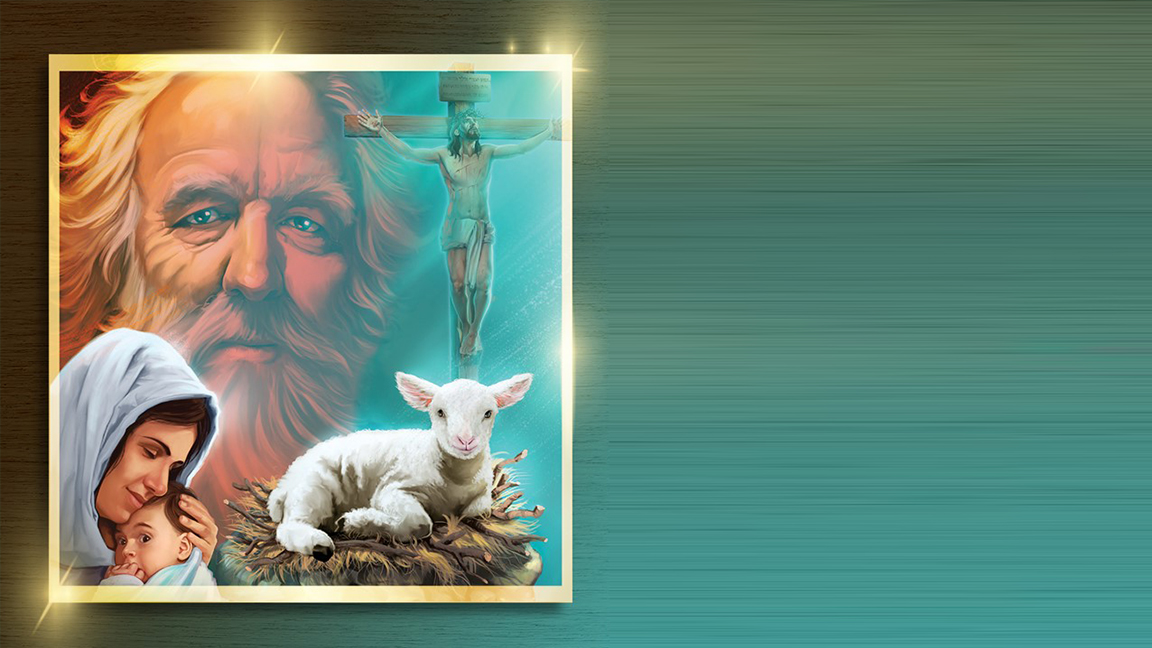 “O grande conflito terminou. Pecado e pecadores não mais existem. O Universo inteiro está purificado. Uma única pulsação de harmonia e felicidade vibra por toda a vasta criação. Daquele que tudo criou emanam vida, luz e alegria por todos os domínios do espaço infinito. Desde o minúsculo átomo até o maior dos mundos, todas as coisas, animadas e inanimadas, em sua serena beleza e perfeita alegria, declaram que Deus é amor” 

(Ellen G. White, O Grande Conflito, p. 678).
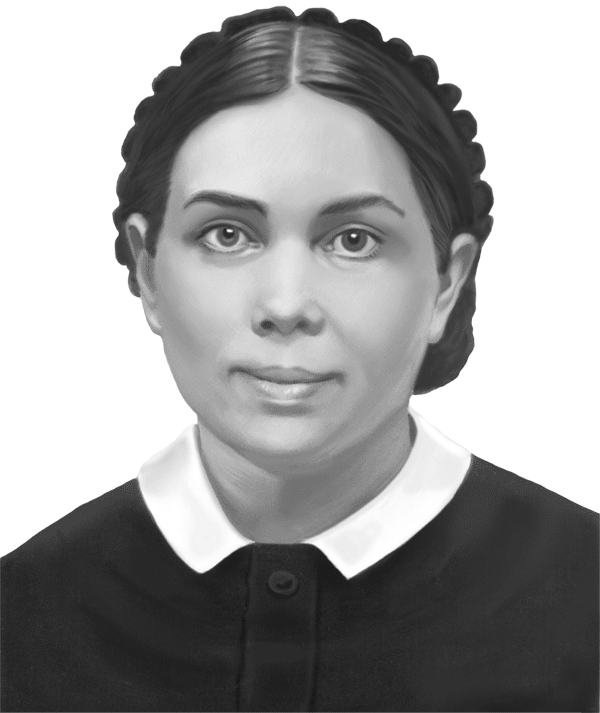 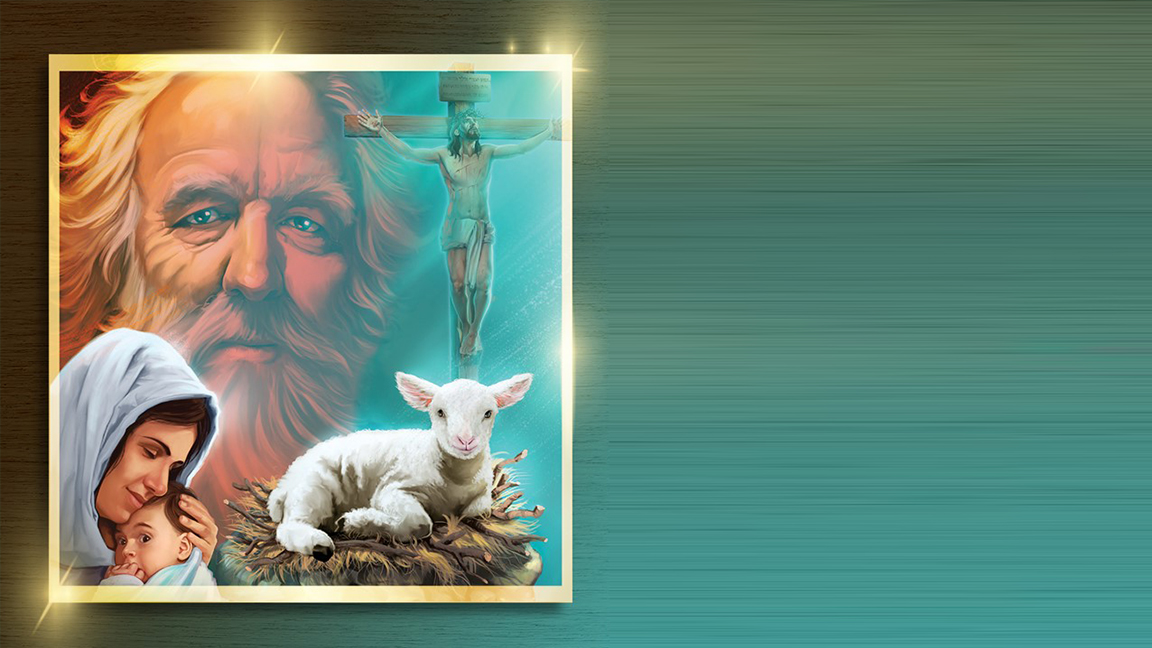 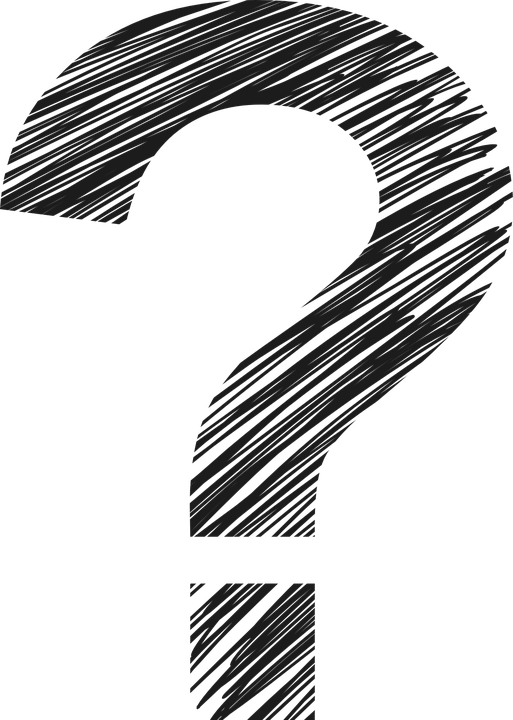 Por que a promessa da vida eterna em um novo Céu e uma nova Terra é tão fundamental para nós? Para que serviria nossa fé sem essa promessa?
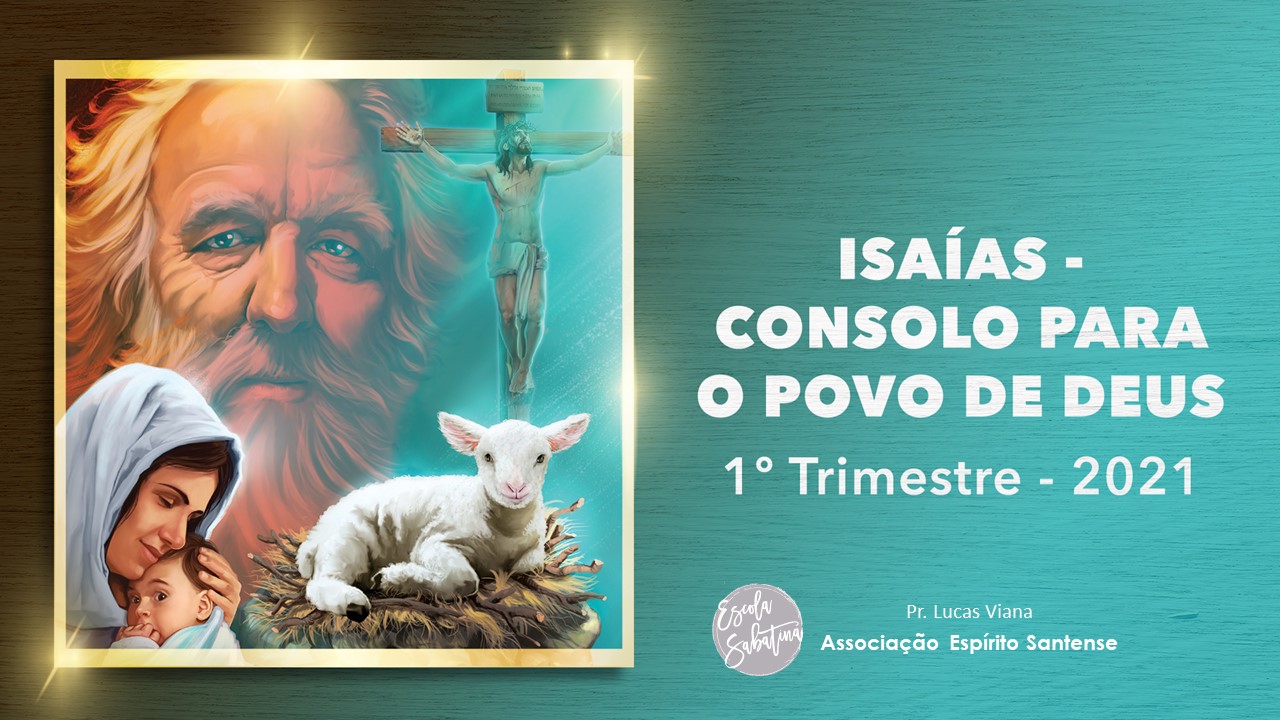